By: Summer Roth MSW, LADC
Caren Yurek Remus BS, LADC
Evidence Based Practices: Moral Reconation Therapy
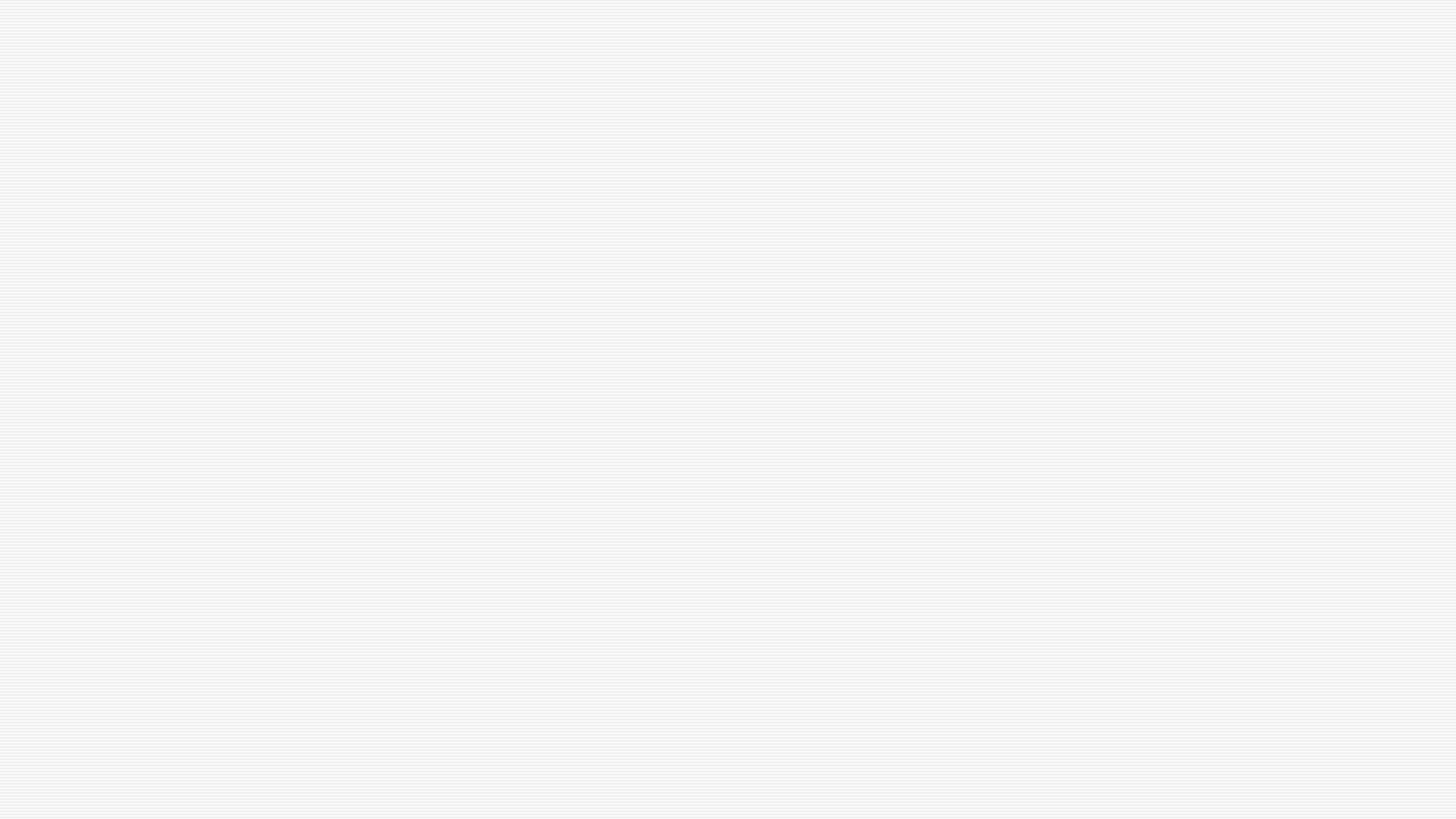 2
What is Moral Reconation Therapy (MRT)
Add a footer
3
What is MRT not?
A program of unconditional positive regard
It is not meant for those who are currently abusing substances or those who have unstable mental health.
It is for those who are stable in their recovery and mental health to focus on their behavior patterns and work on changing their thinking through a strong program built on accountability and peer led groups.
Add a footer
1/23/2023
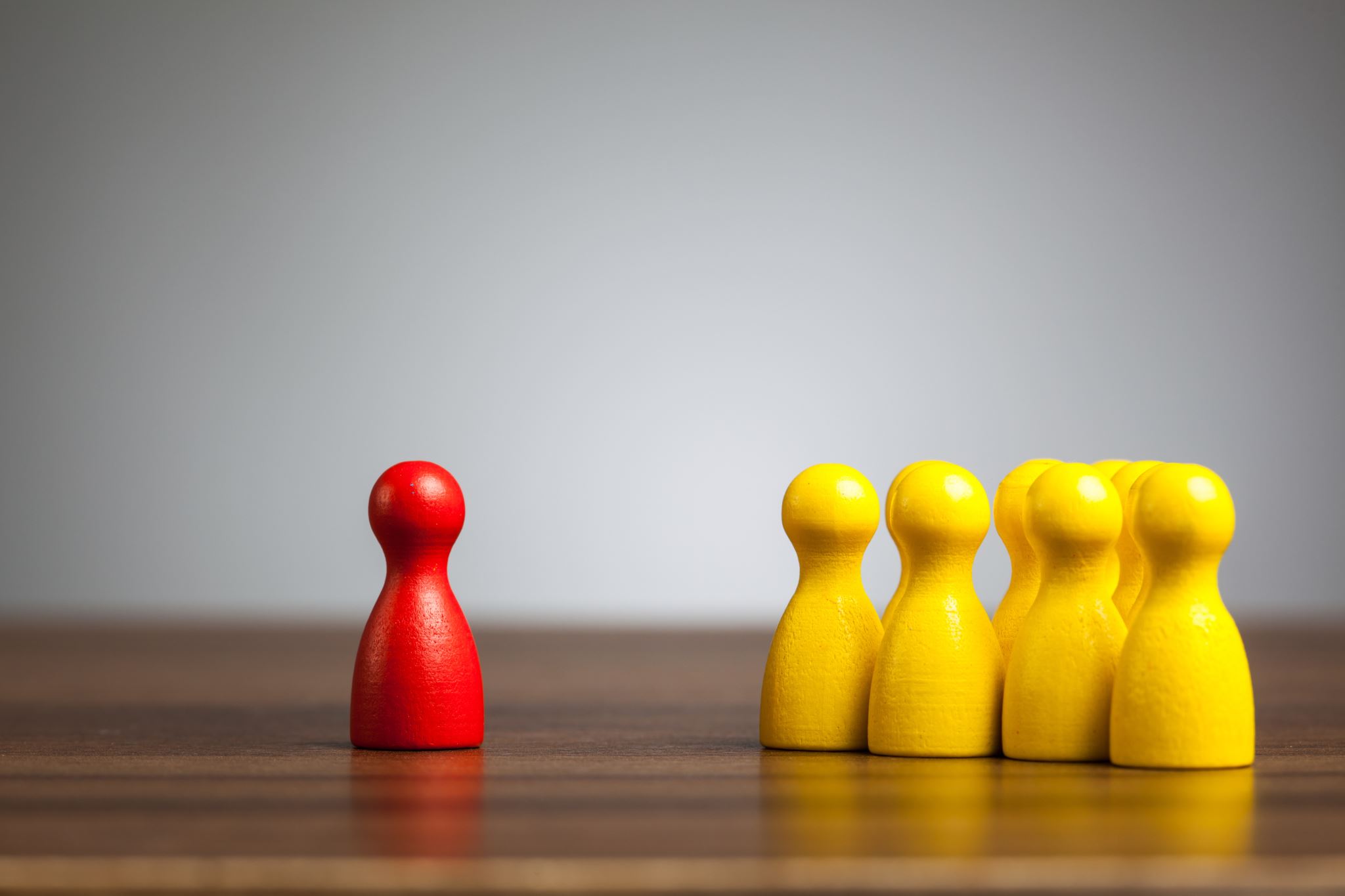 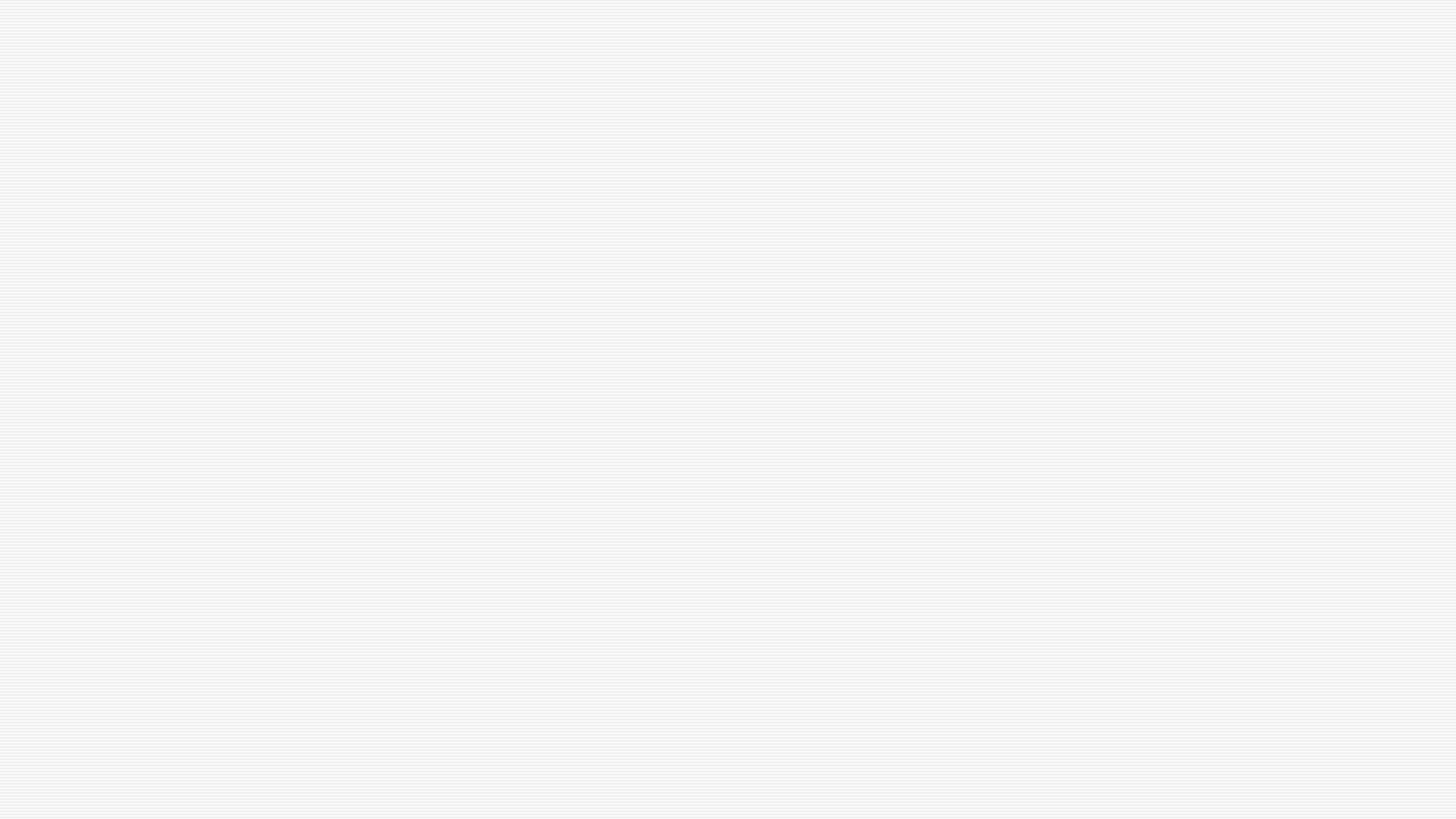 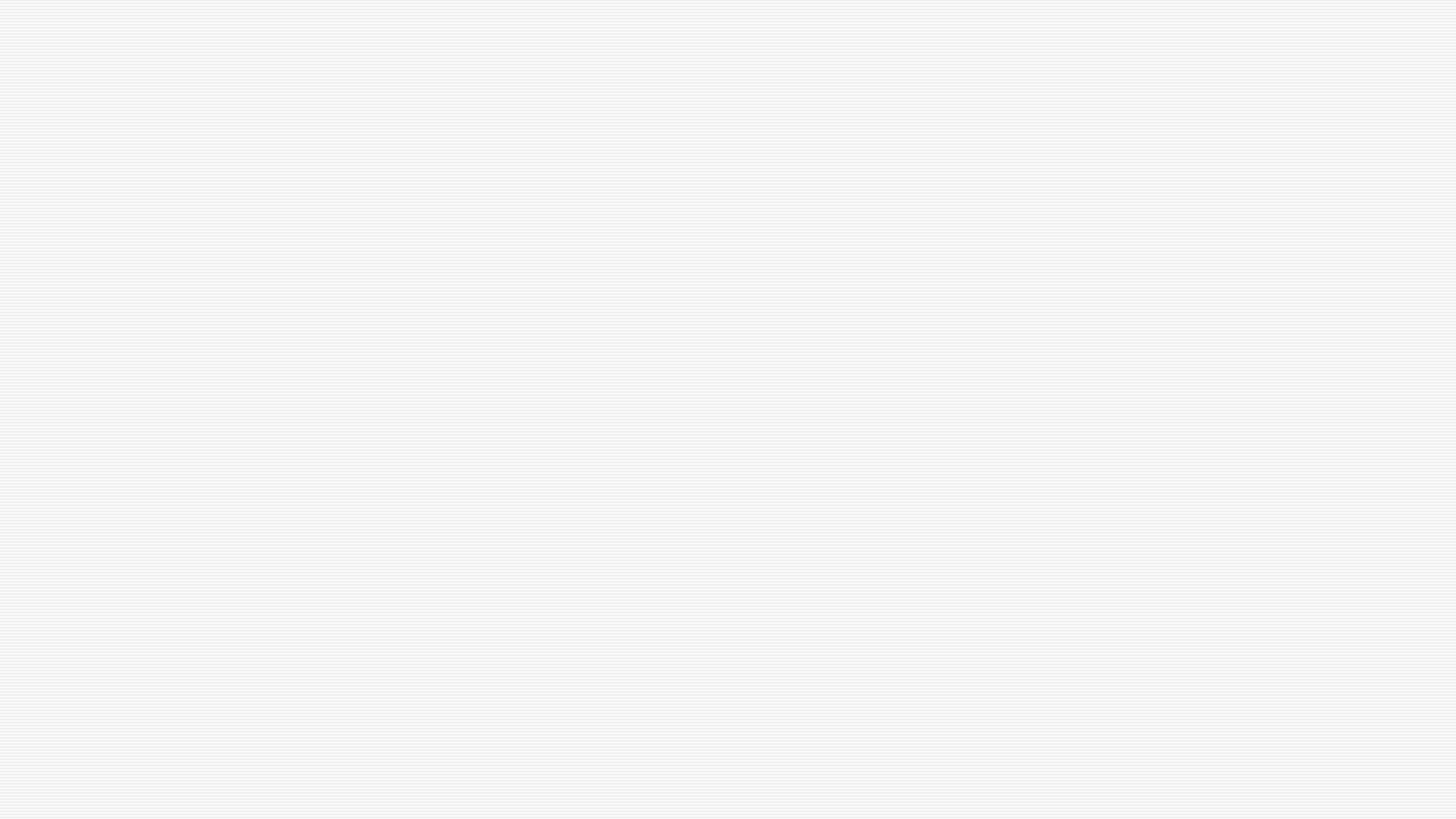 4
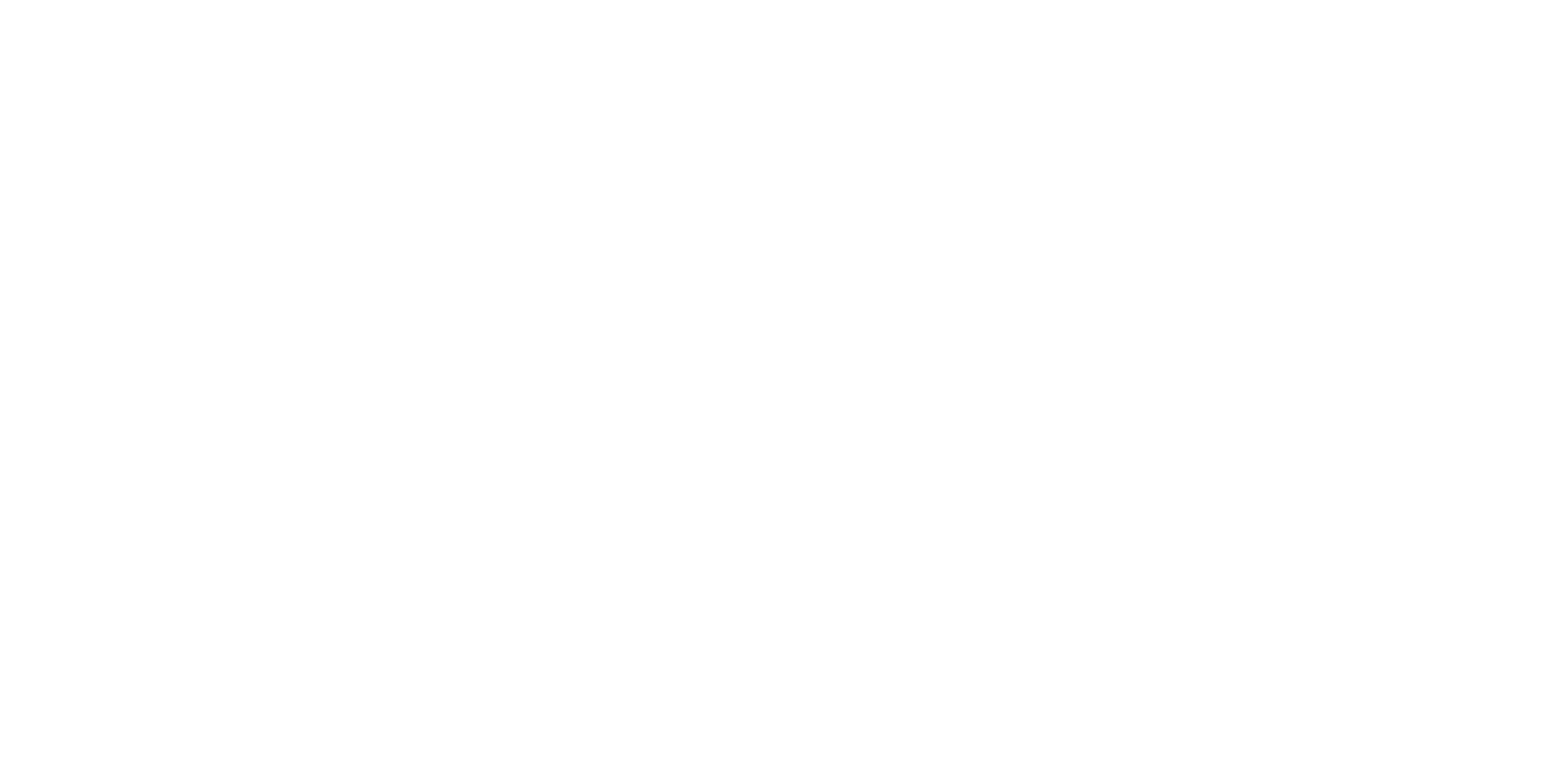 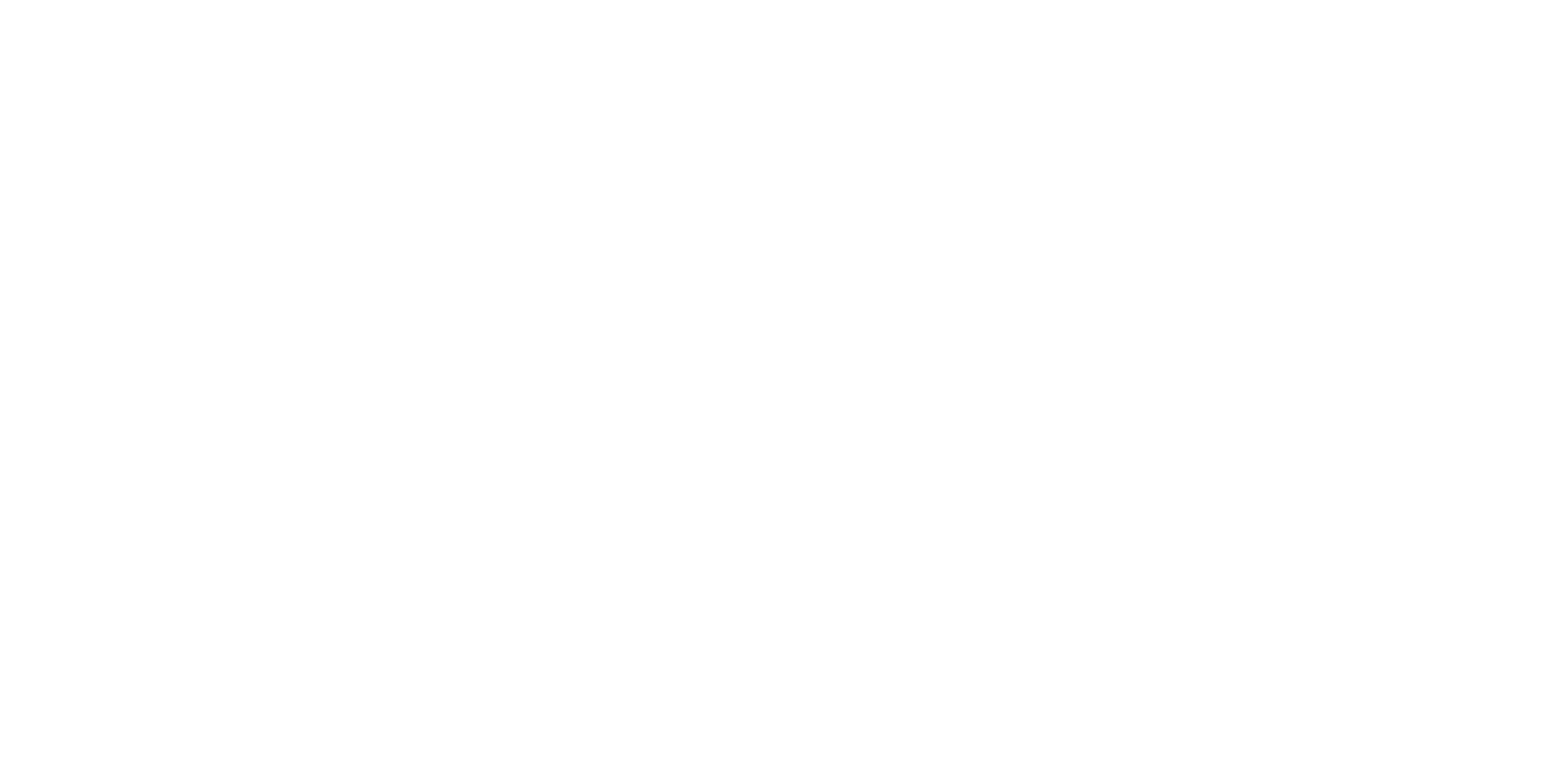 z
Six stages of Moral Reasoning
5
Kohlbergs Levels of moral reasoning
Pre-Conventional Level – Judging what is right or wrong by direct consequences versus social norms. 
Conventional Level – Morality is centered around social norms/ what society regards as right. This is where we want our clients to be.
Post-Conventional Level – disobeying rules inconsistent with own mortality. Centered around compassion versus what the rules are or what society thinks.
Add a footer
1/23/2023
6
Kohlbergs stages of Moral Reasoning
Stage one: Fear of punishment (Obedience and punishment)
Stage two: “What's in it for me” Self interest
Stage three: “Good boy, Nice girl” (I want to please others)
Stage four: law and order (rules must be followed)
Stage five: “All for one and one for all” Good for community/others)
Stage six: Decisions of conscience (All humans should be treated fairly no matter what) Own belief and values versus what is “right”.
Add a footer
1/23/2023
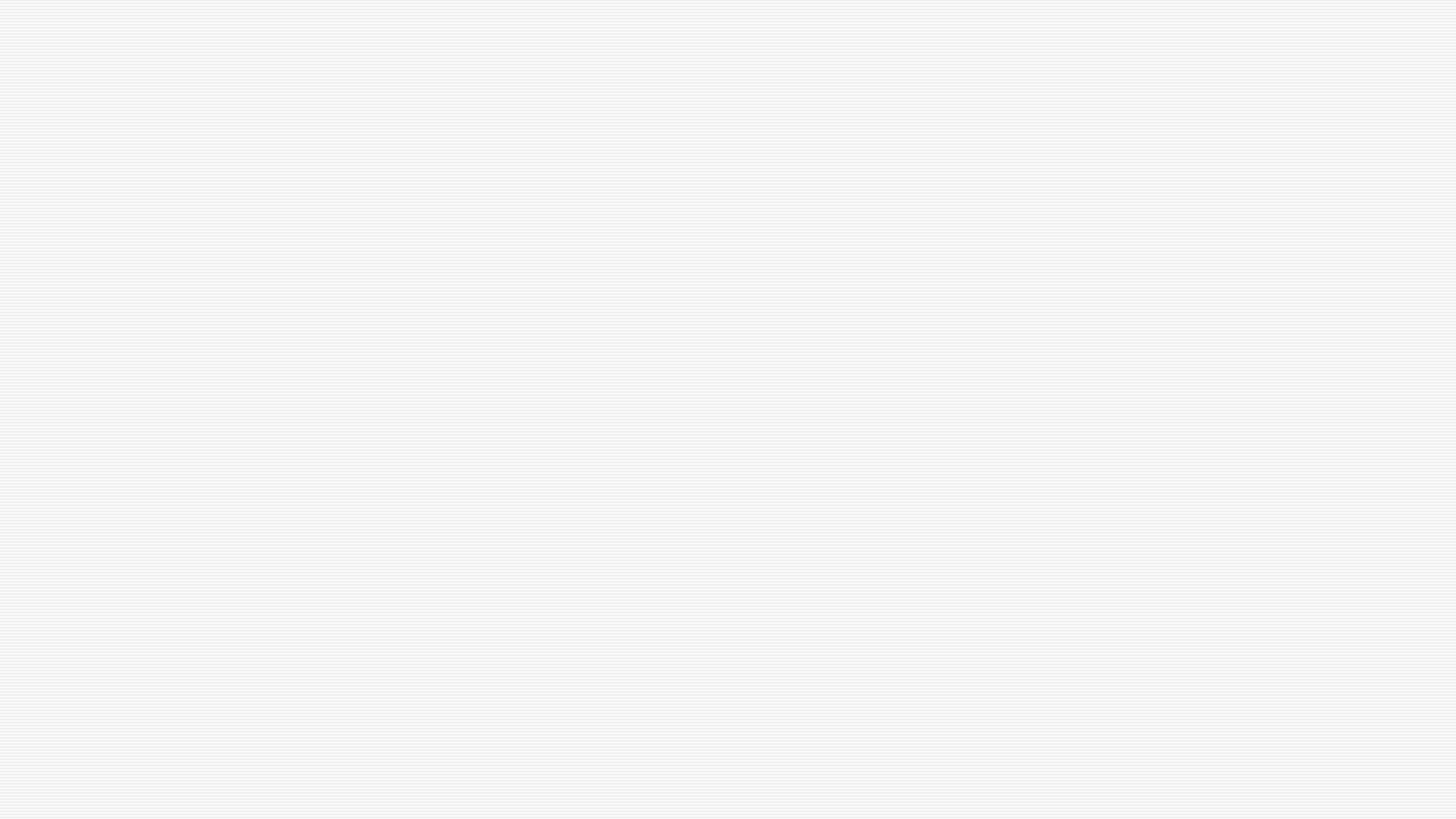 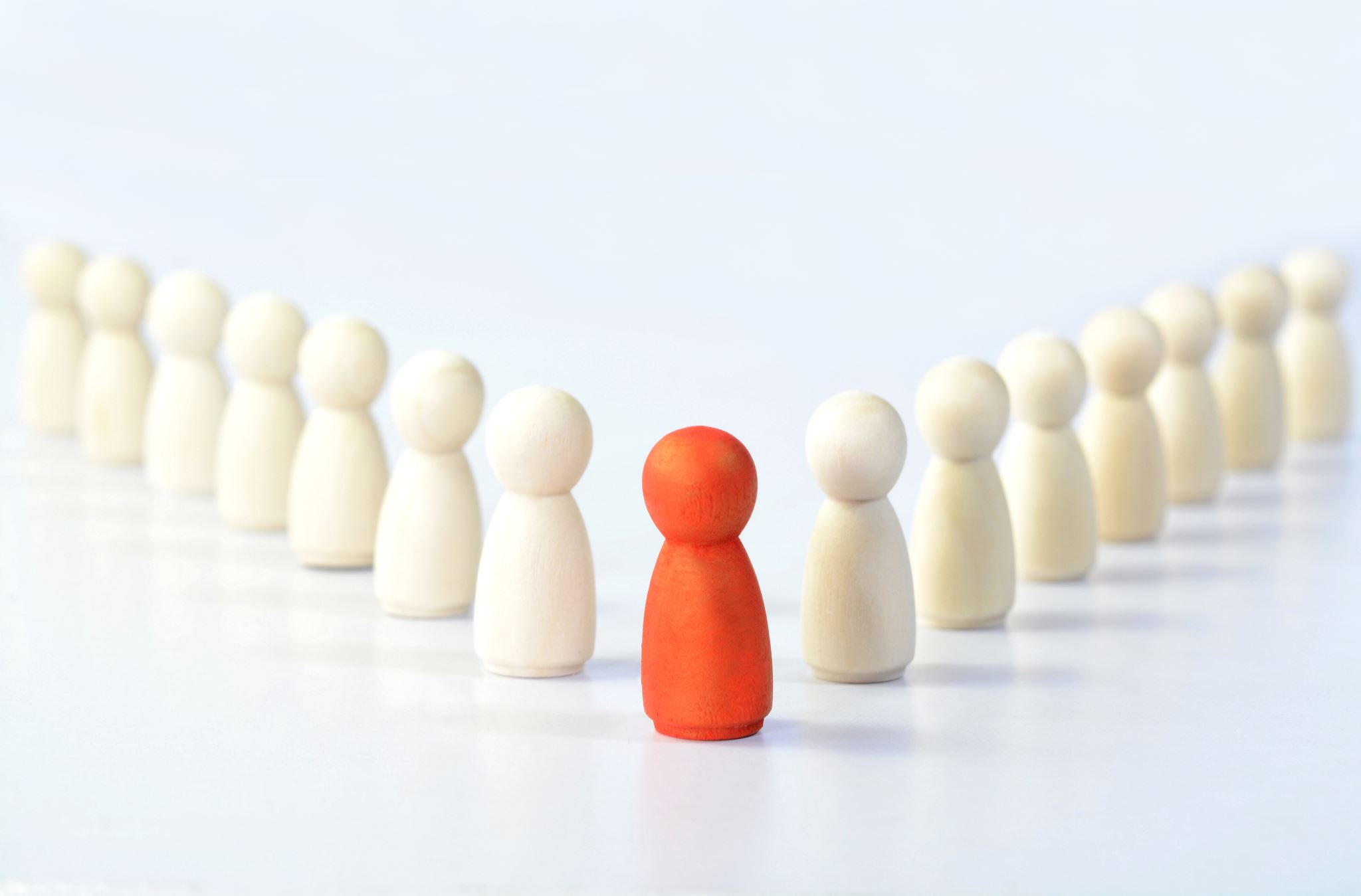 7
The focus of MRT
Confrontation of beliefs, attitudes, and behaviors (moral reasoning.)
Evaluate current relationships
Reinforcement of positive behavior and habits through a variety of assignments.
Enhance appropriate behavior by developing higher moral reasoning skills.
Enhance personal problem solving. 
Lower the risk of recidivism. 
Teach our participants the importance of following the rules, consistency, and encourage them to instill positive morals.
Add a footer
1/23/2023
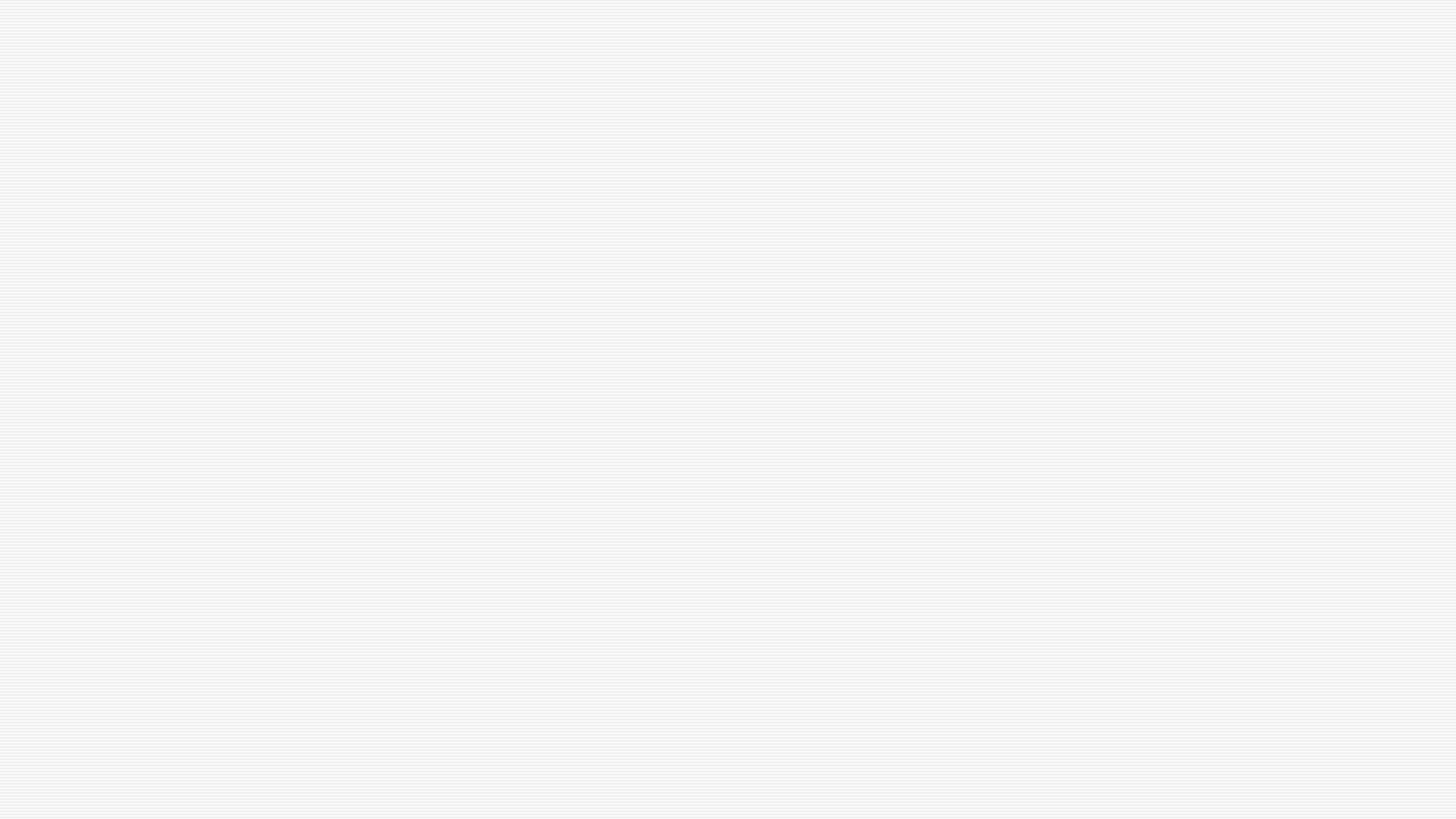 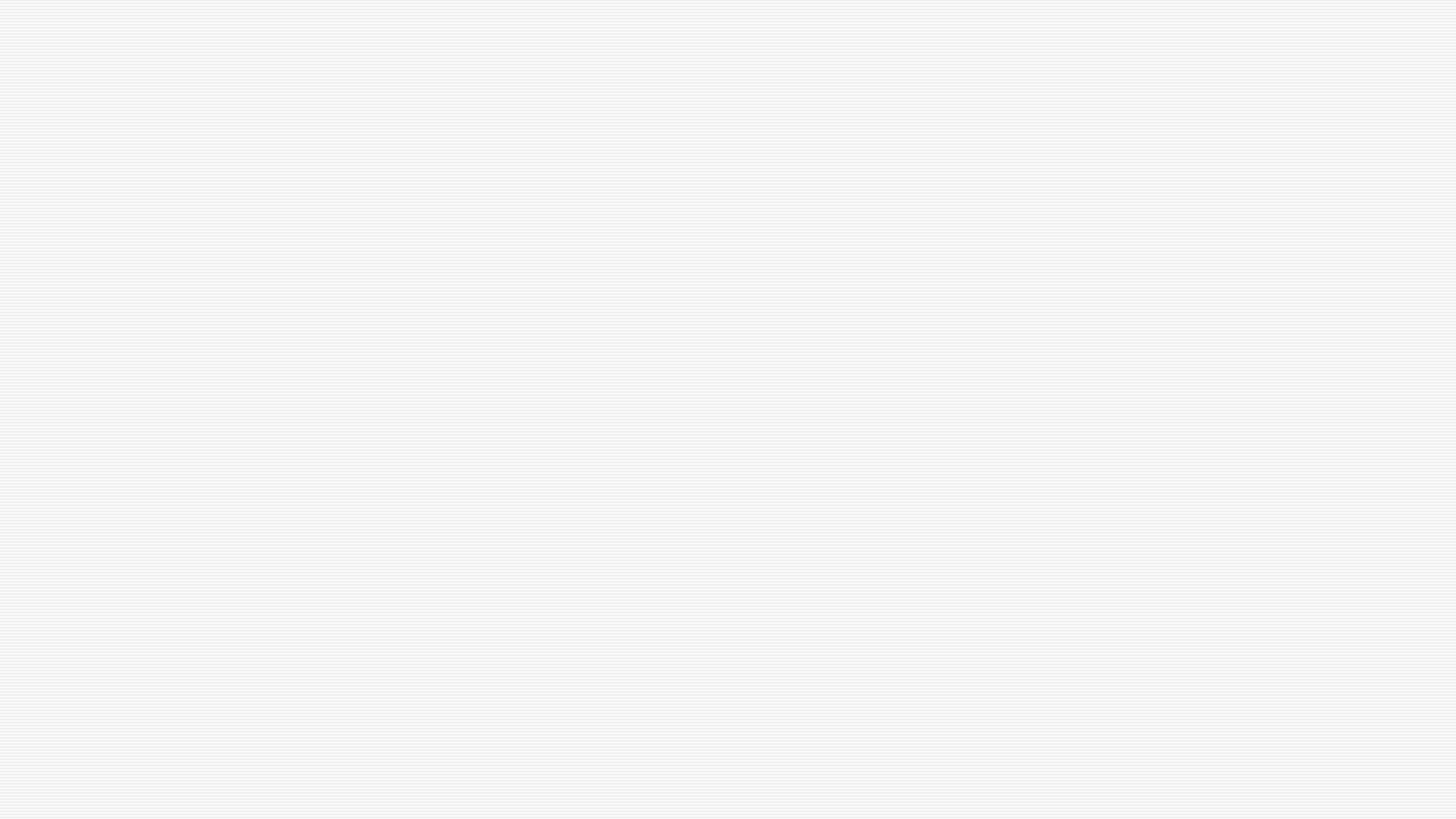 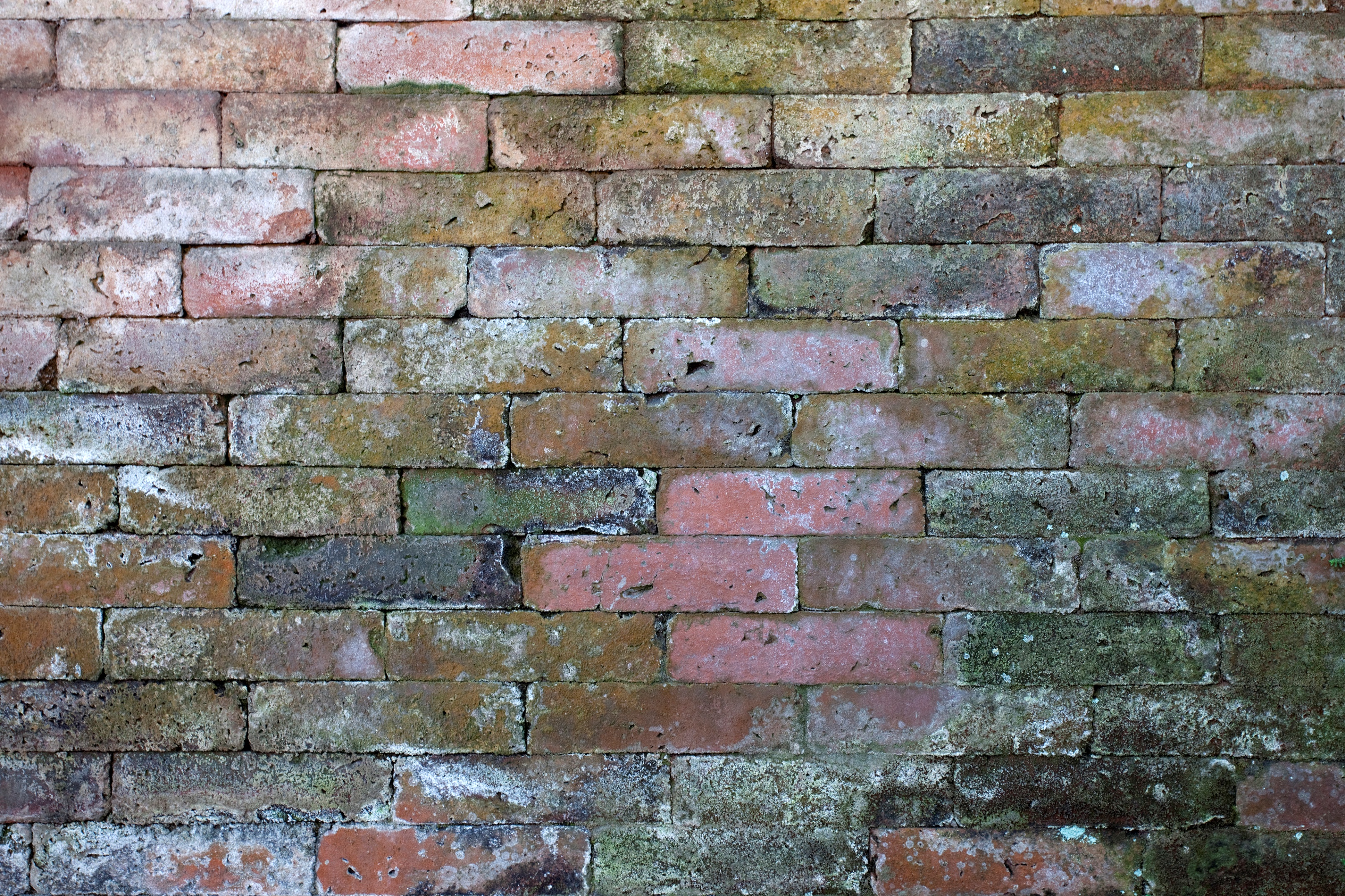 8
Foundational WorkThe first 38 pages
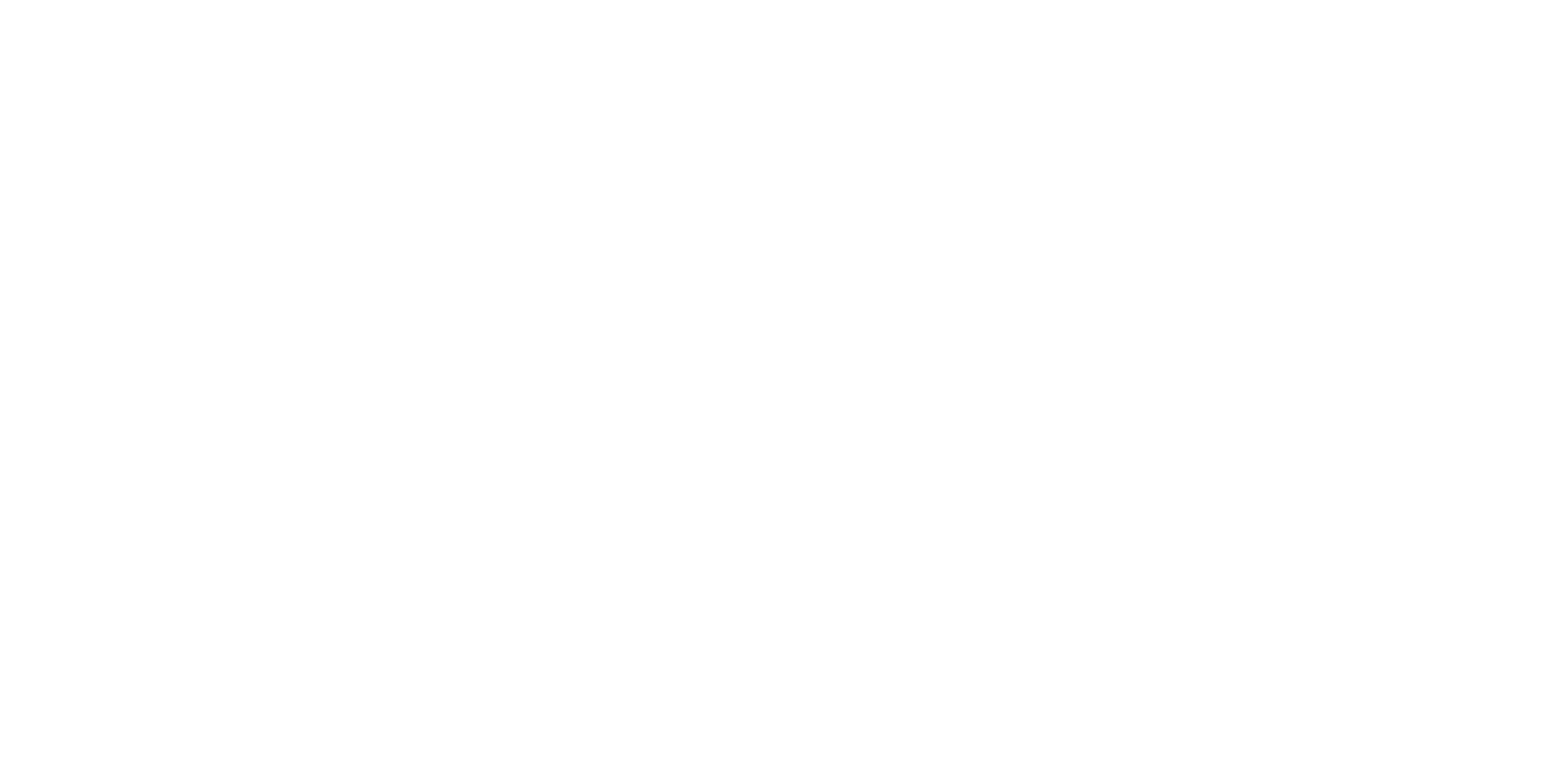 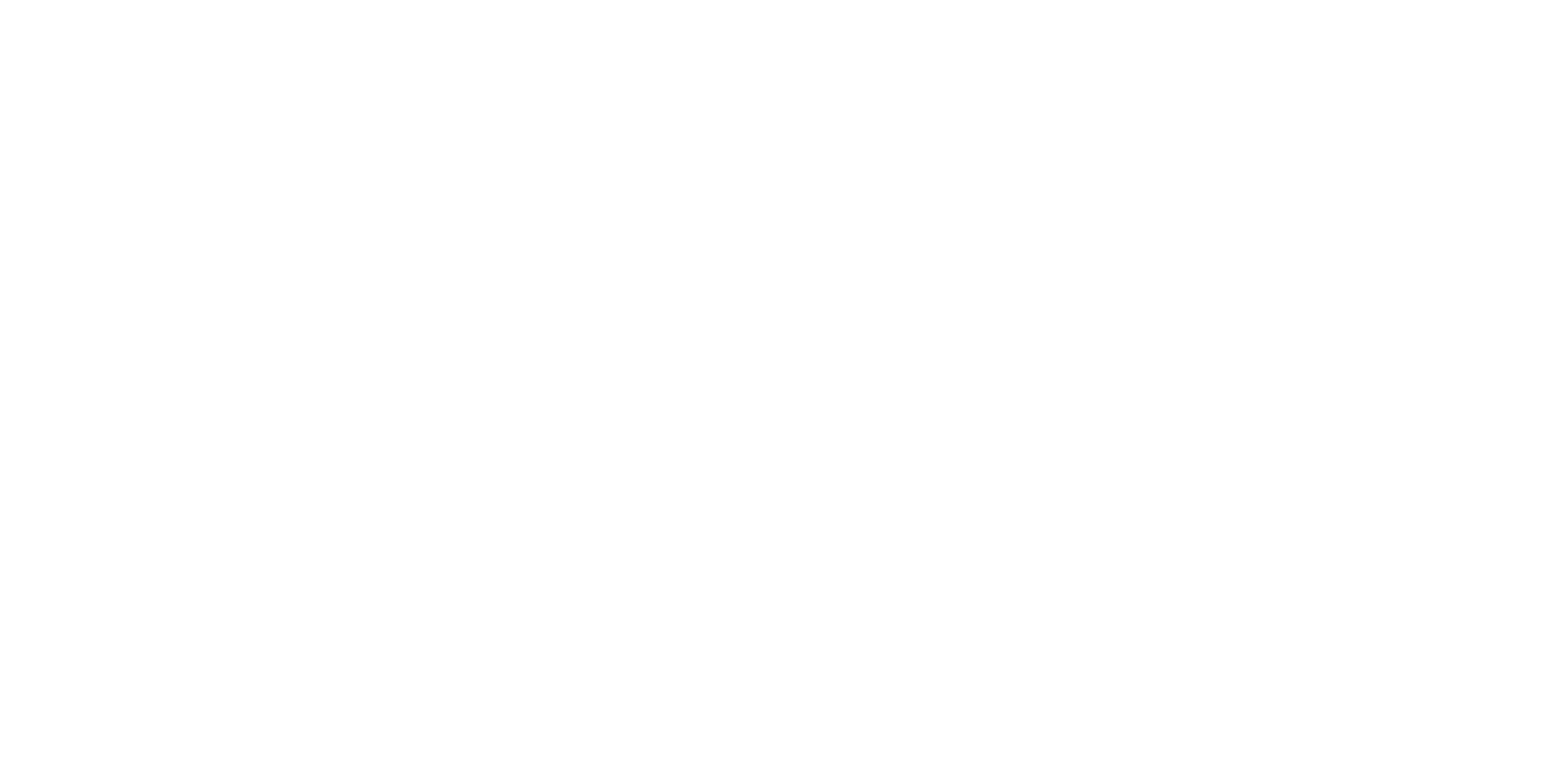 z
Add a footer
1/23/2023
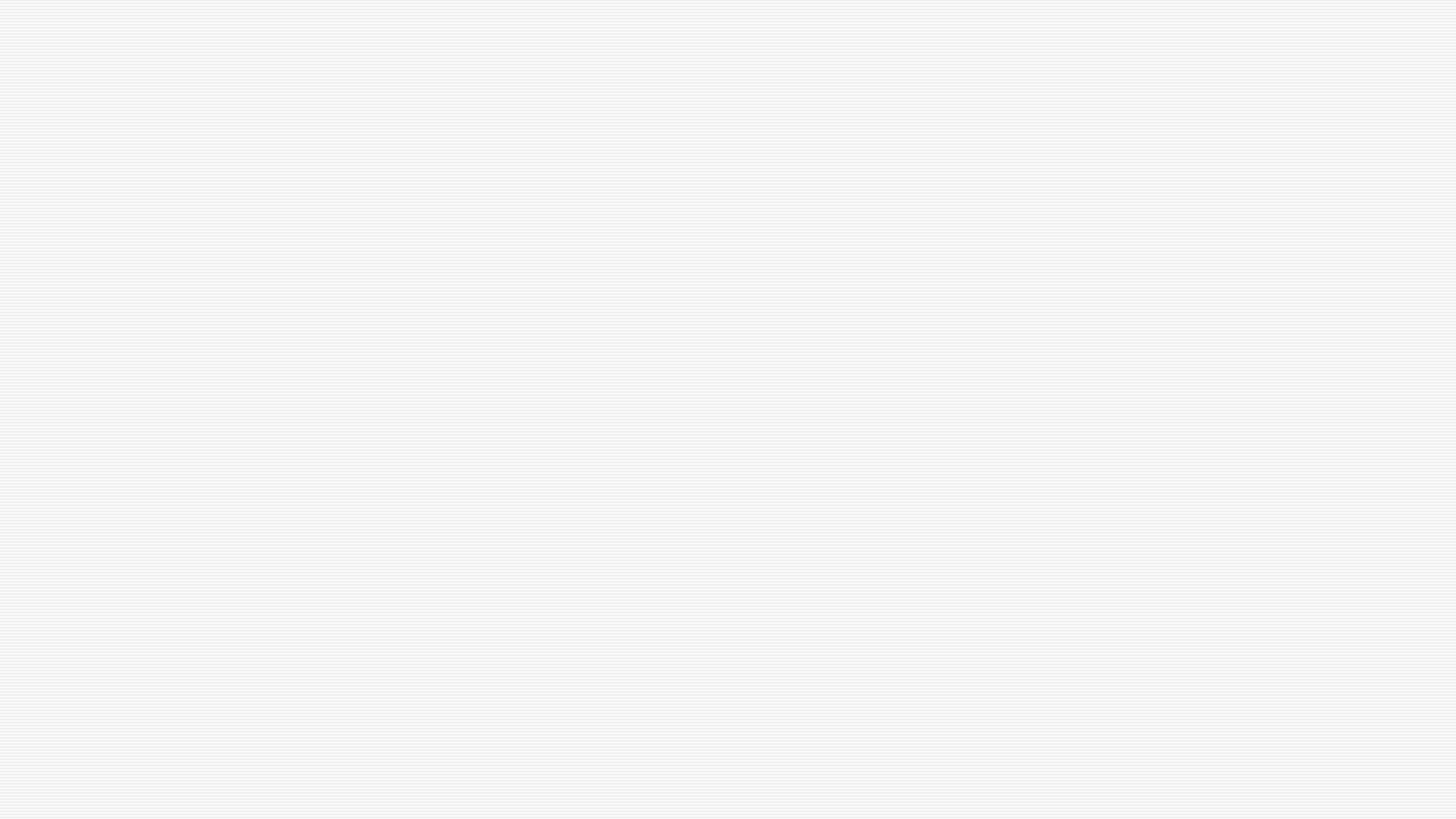 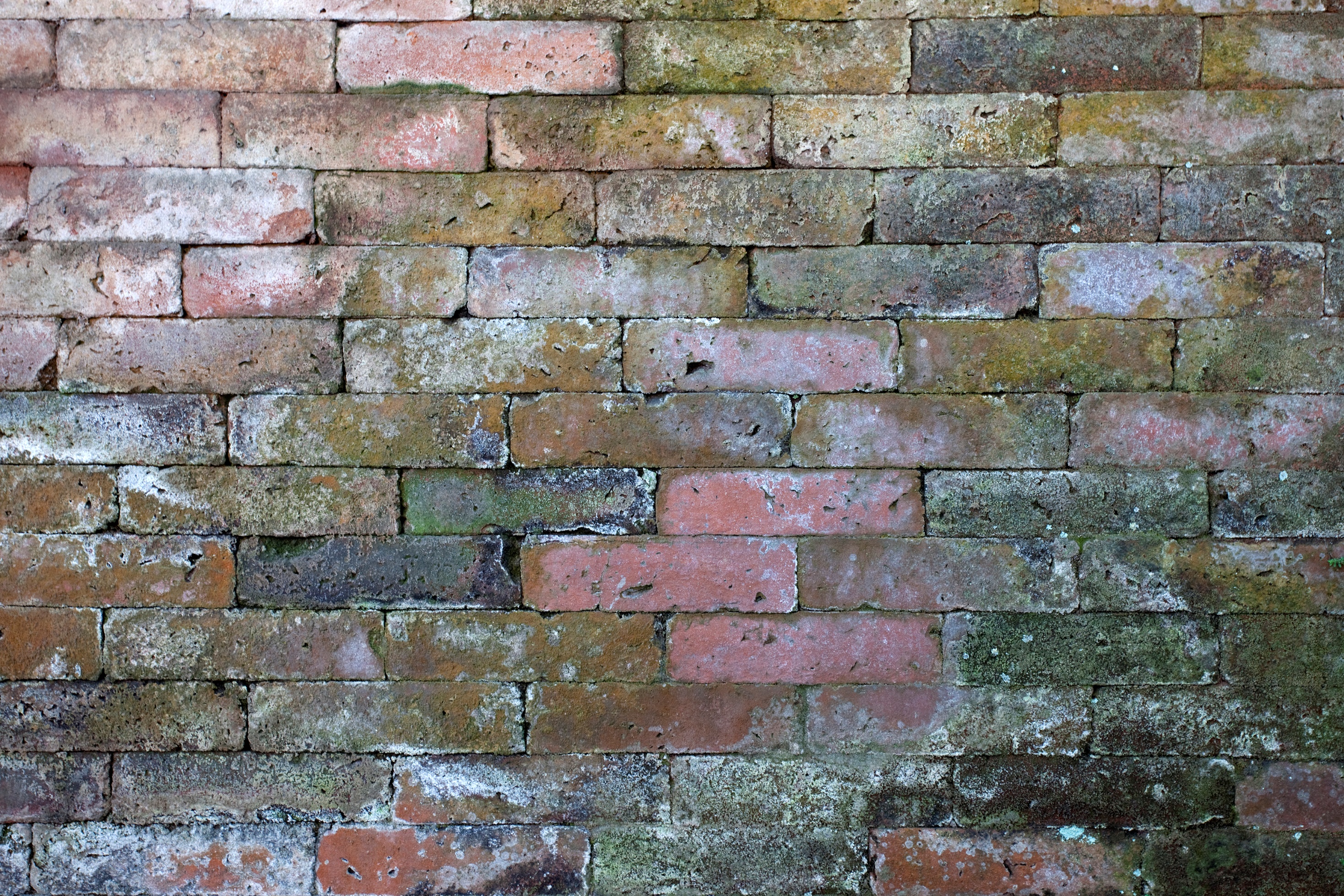 9
Living In A Self Created Prison
Learned behavior develops our attitudes and beliefs
Attitudes are how we feel about the world around us
Beliefs are something we hold to be 100% true
Attitudes and Beliefs drive our future behavior
Behaviors become habits
Habits turn into automatic thoughts
Automatic thoughts make it difficult for a person to understand why they do what they do
This can create a never-ending cycle of misery driven by the person’s use of unhappiness as a manipulation tool to find relief in life
What once was a tool to get their needs met now becomes the prison that keeps them unhappy
Add a footer
1/23/2023
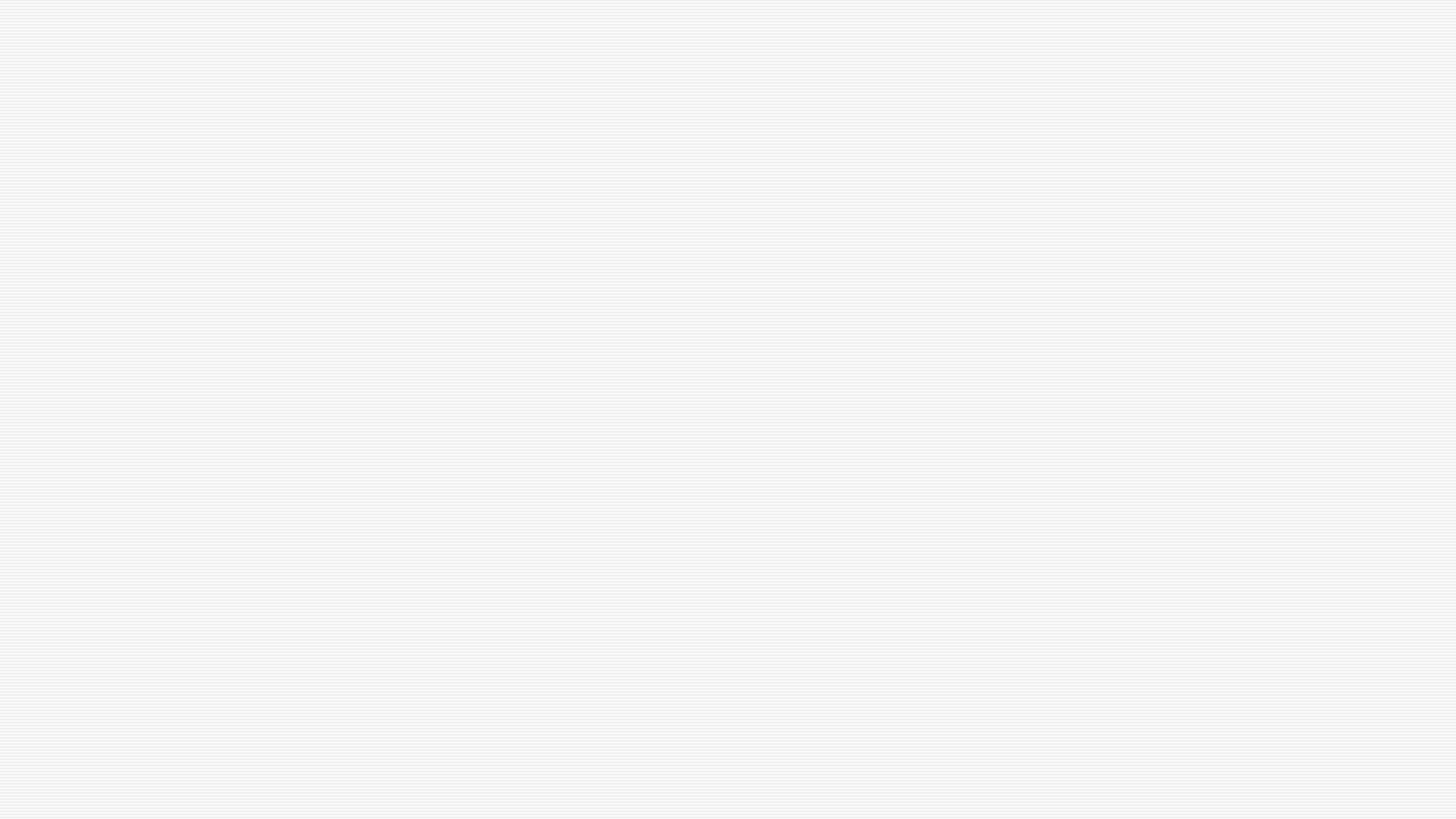 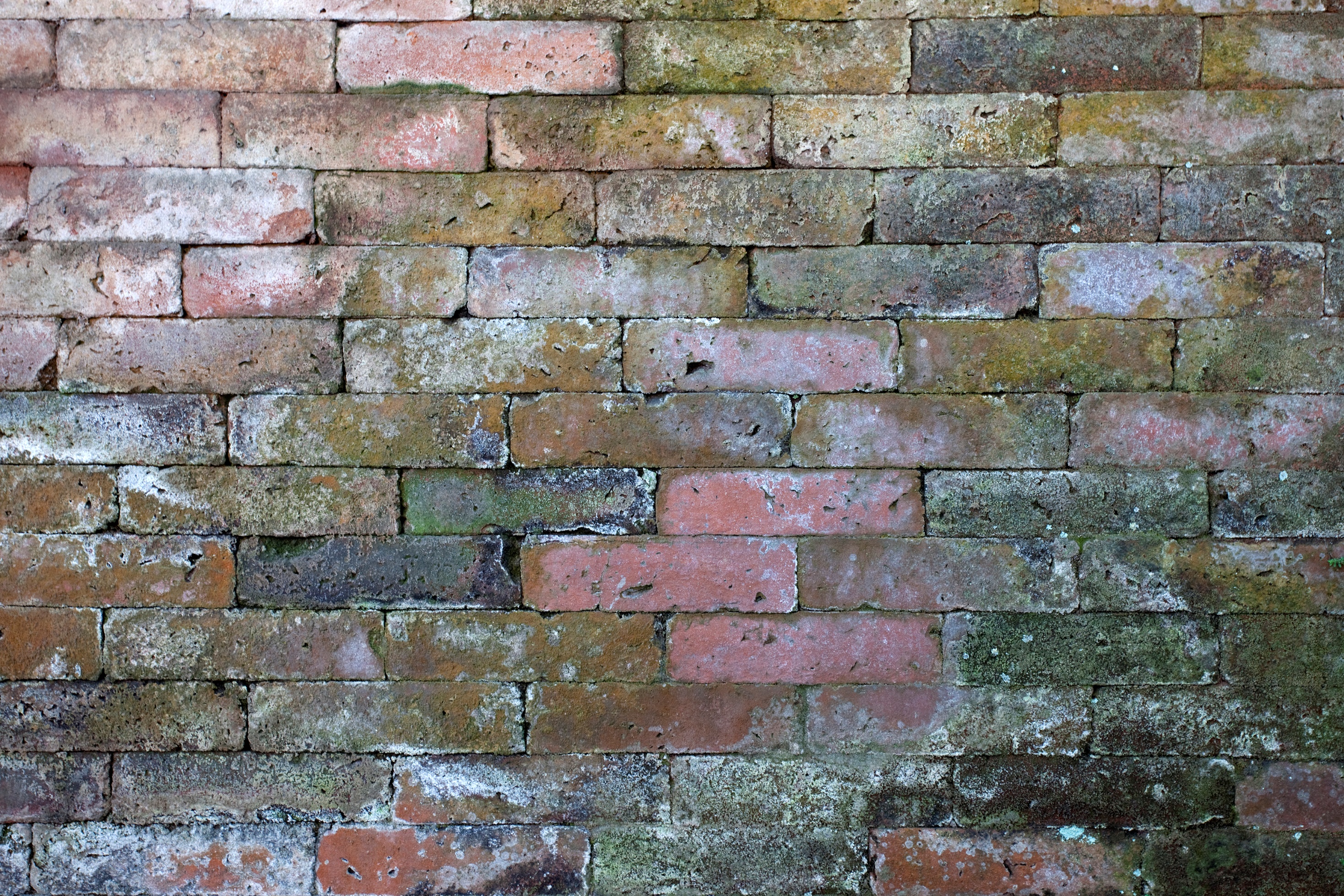 10
Learned Behavior
Learning Rules:
1. If I do something, and it results in something positive, I will continue to do it.
2. If I do something, and it turns off something negative, I will continue to do it.
3. If I do something, and it creates something negative, I will no longer do it.
Unhappiness is a learned behavior
Unhappiness is not a natural state
At birth we discover that presenting as unhappy gets our needs met
This manipulation continues to work throughout childhood and some people will continue to use this tool to get their needs met
Add a footer
1/23/2023
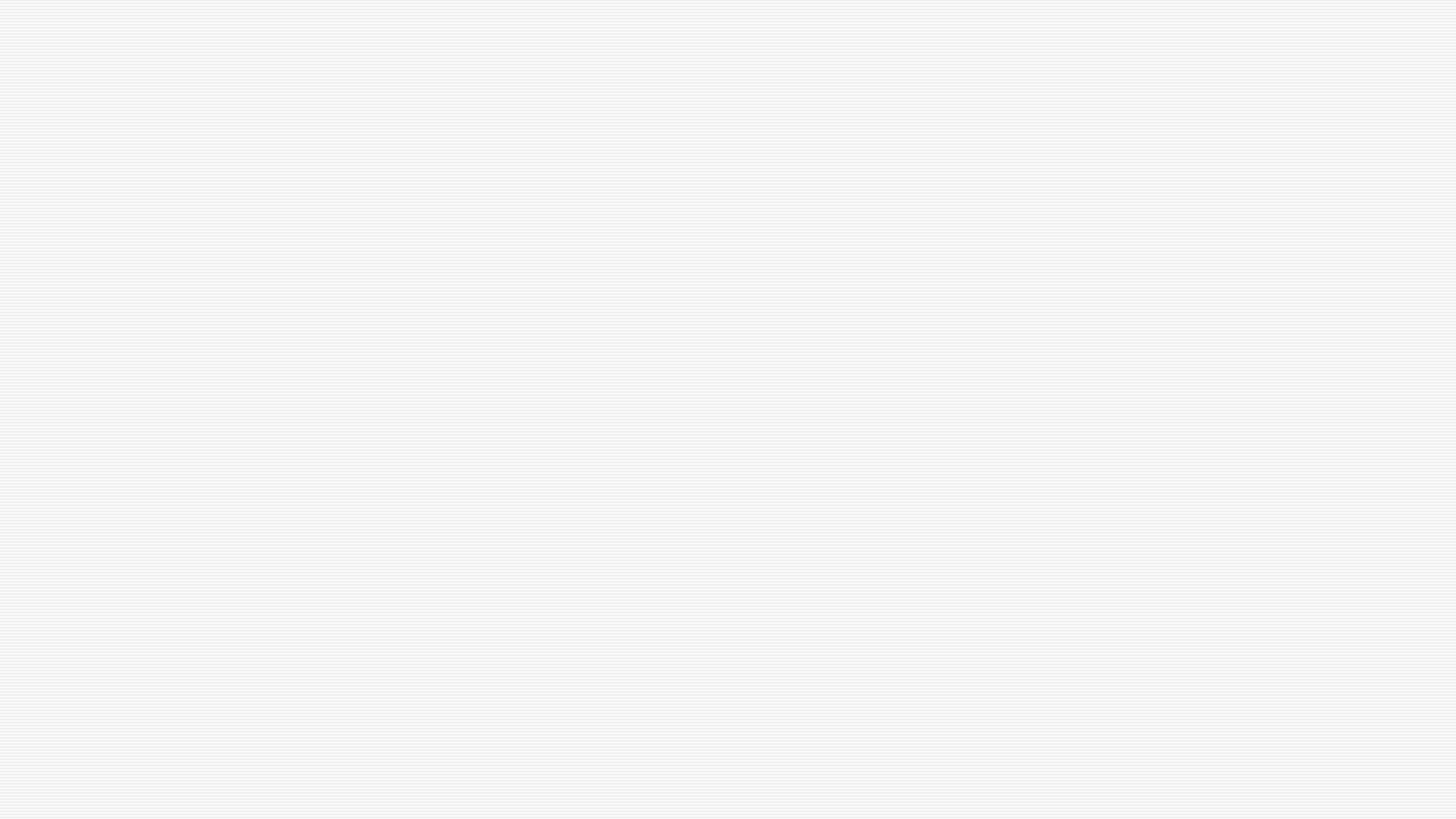 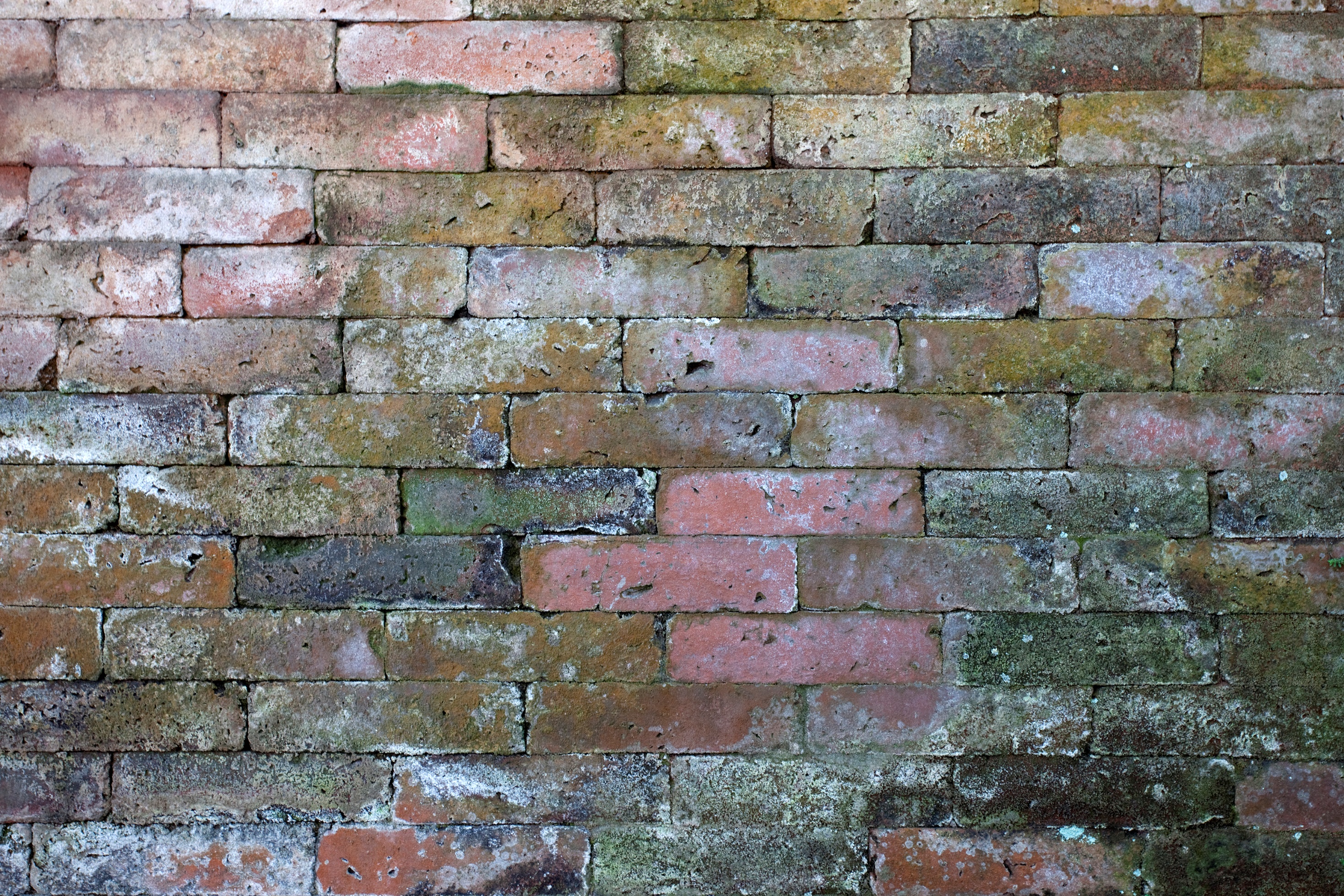 11
Self Defeating Behavior
Self Defeating Behavior is when the choices an individual makes leads to outcomes that are not preferable for them
Self Defeating Behaviors provide immediate relief or pleasure, but do not align with goals 
People continue self defeating behavior regardless of outcome because: 
Of the immediate relief that is offered (learning rule 2)
They blame their circumstances on anything other than themselves
Blaming makes the person a ‘Victim’
Victims are not capable of change because their problems are outside of themselves
They become ‘trapped’ in a self-imposed prison.
Add a footer
1/23/2023
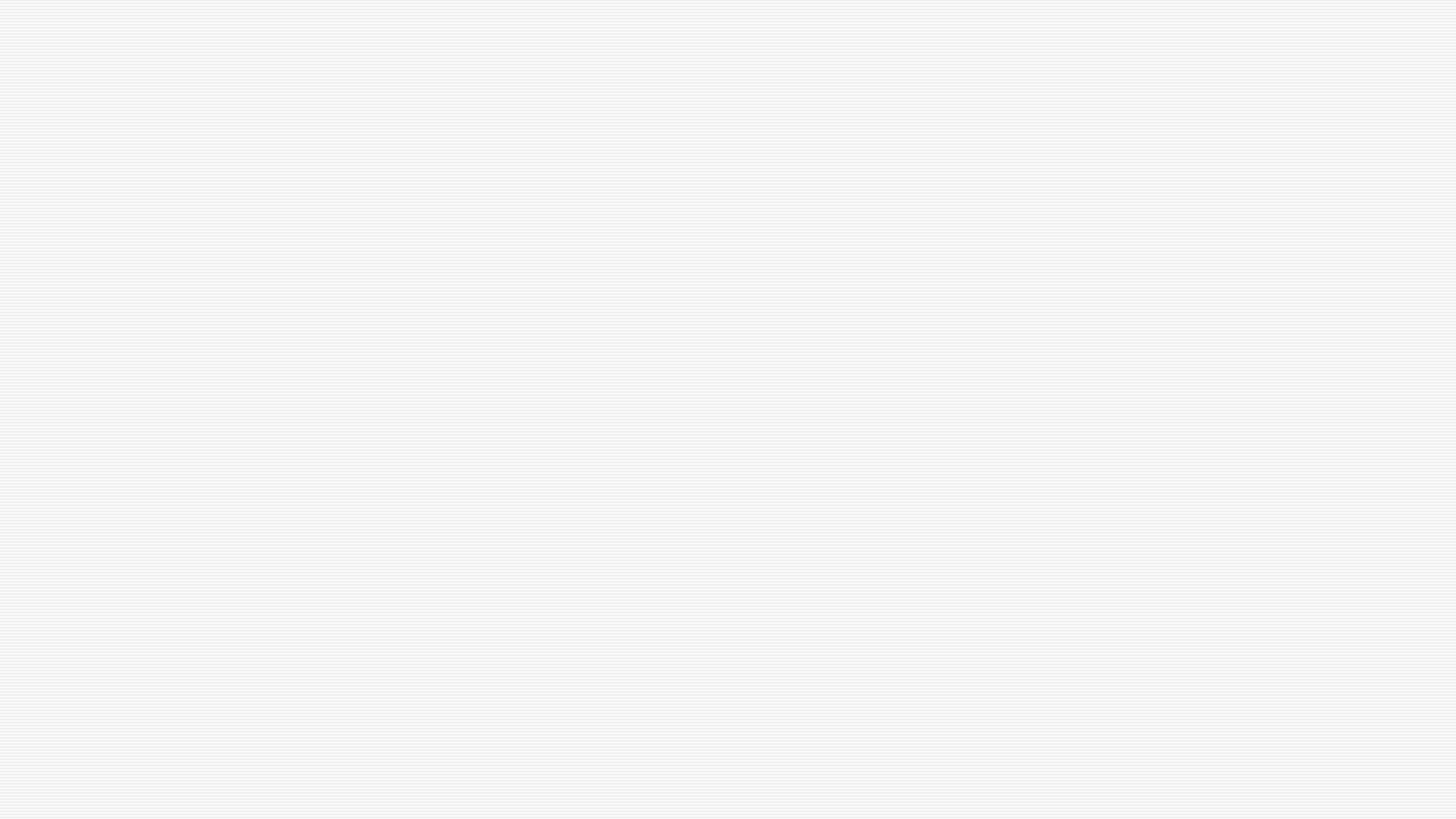 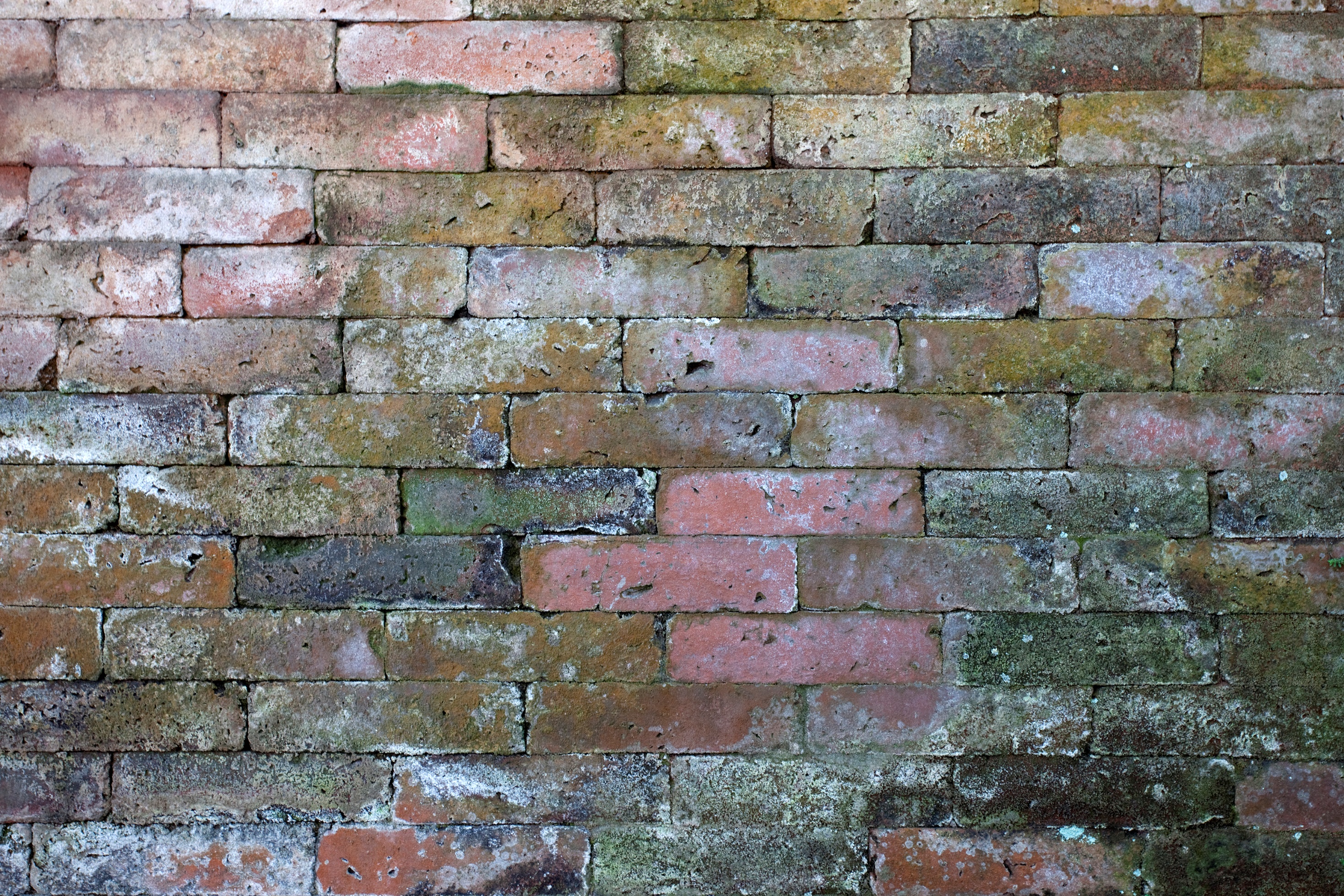 12
Who you are VS How you are
Who a person is, is their Inner Self. 
The Inner Self’s natural state of being is Happiness
The Inner Self drives the need for happiness 
The job of happiness is given to the personality
How a person behaves is their personality
The personality is the brain’s way of organizing what it learns (i.e. learned behavior)
The personality is made up of the beliefs and habits you pick up during the journey of life. 
The personality ‘fools’ the person into believing it is who they are.
Personalities resist change
Defense mechanisms were once thought to protect the ego from getting hurt; it is created to defend the personality from the positive drives of the Inner Self
Defense mechanisms keep your behavior, attitudes, and beliefs from changing
The personality has one purpose: self-perpetuation.
Add a footer
1/23/2023
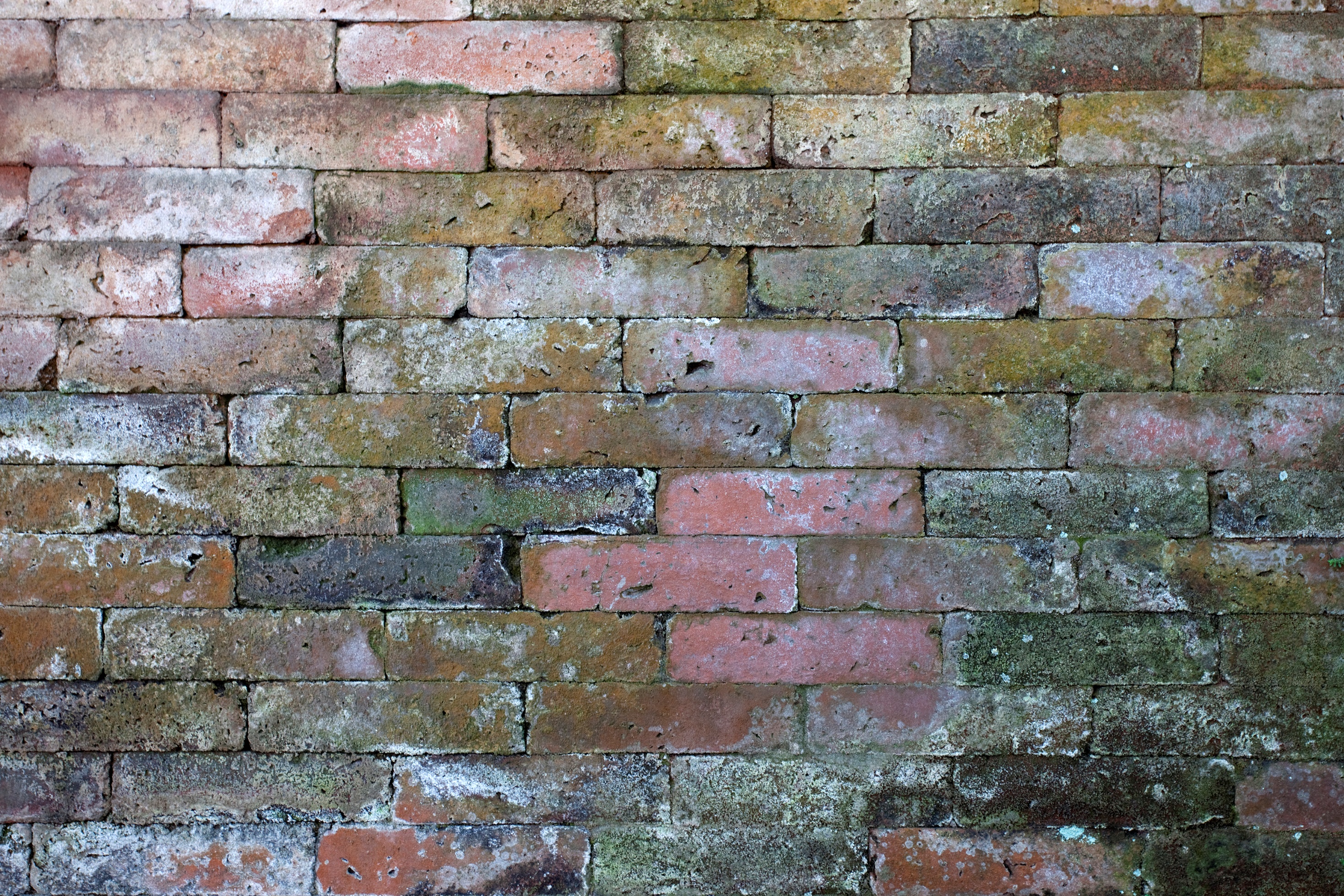 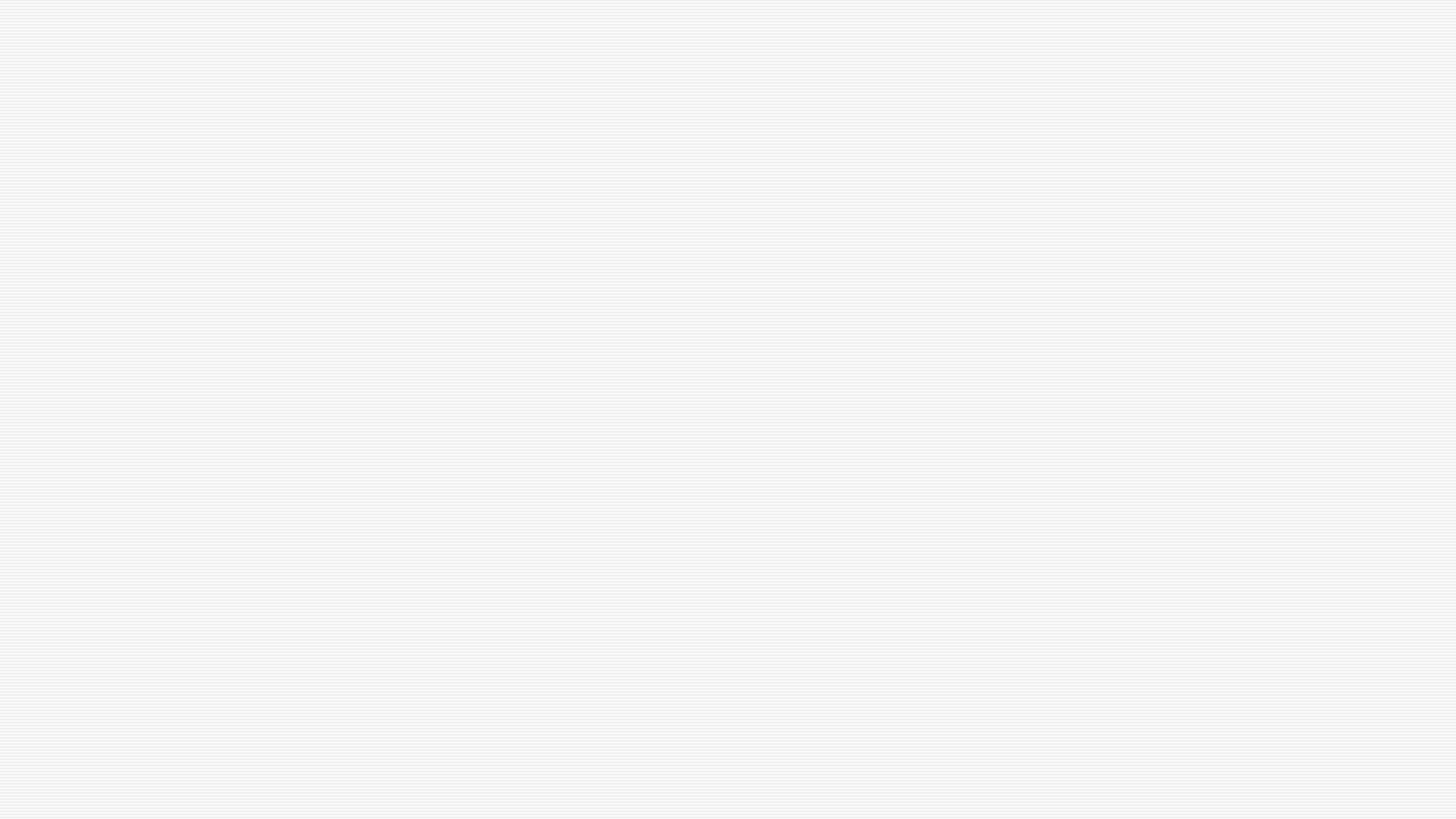 13
Changing The Personality
It is possible to change HOW (the personality) we behave
Defense mechanisms must be acknowledged-willingness to change
Responsibility must be taken for actions- no victim statements
Freedom from the self-imposed prison is possible
The Personality and Inner Self must become aligned
This is made possible by climbing the MRT-Freedom Ladder
Add a footer
1/23/2023
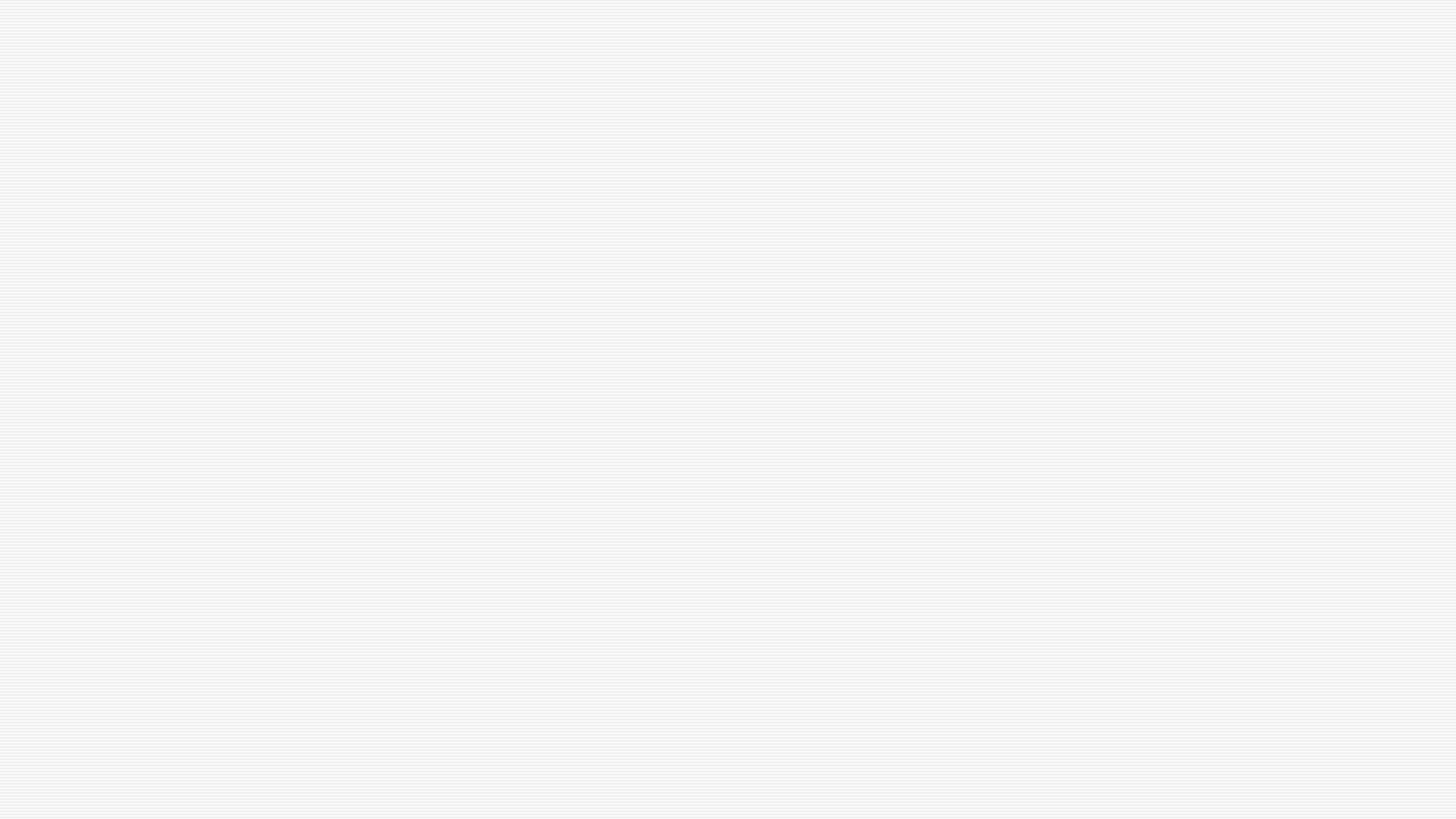 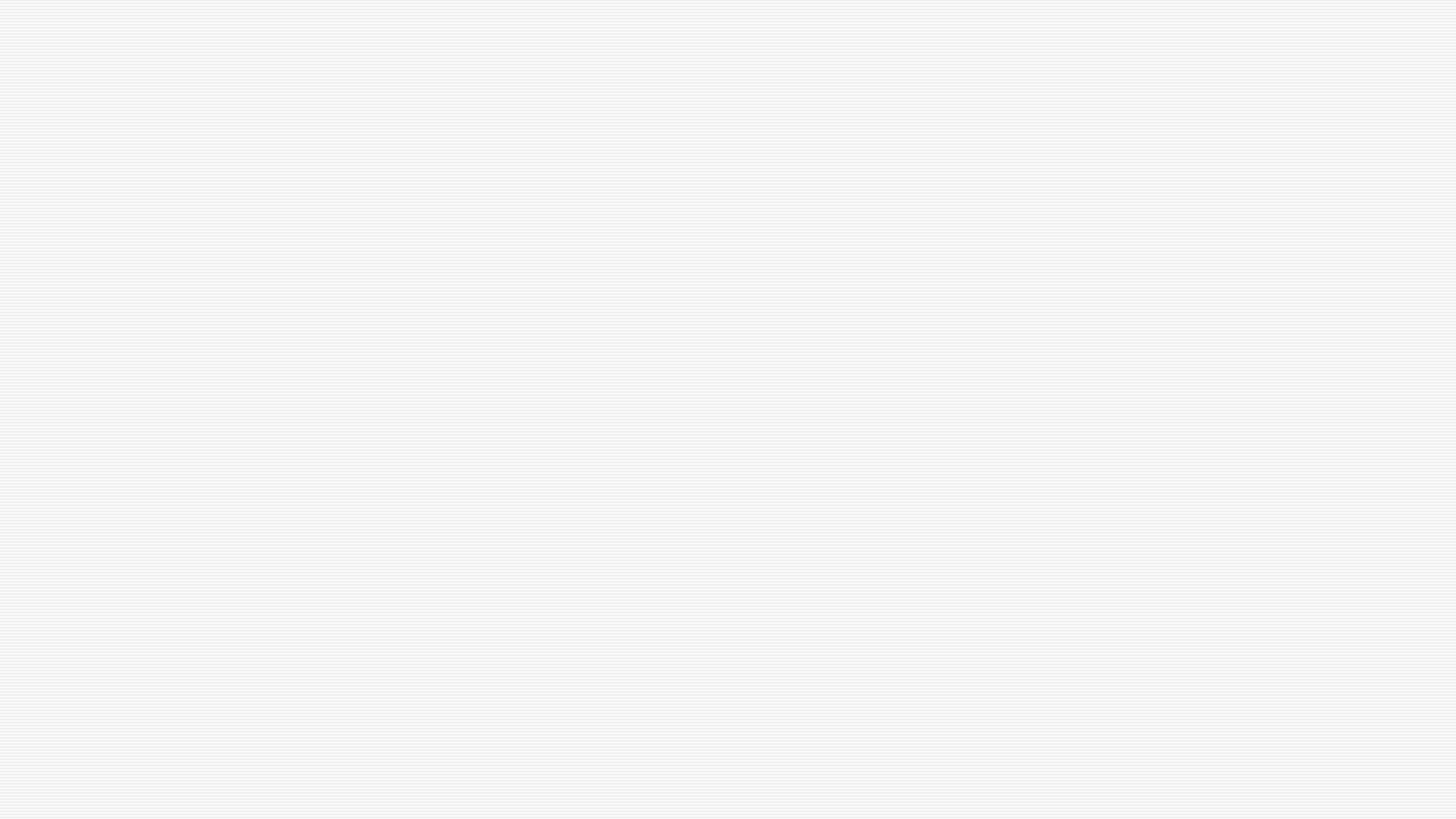 14
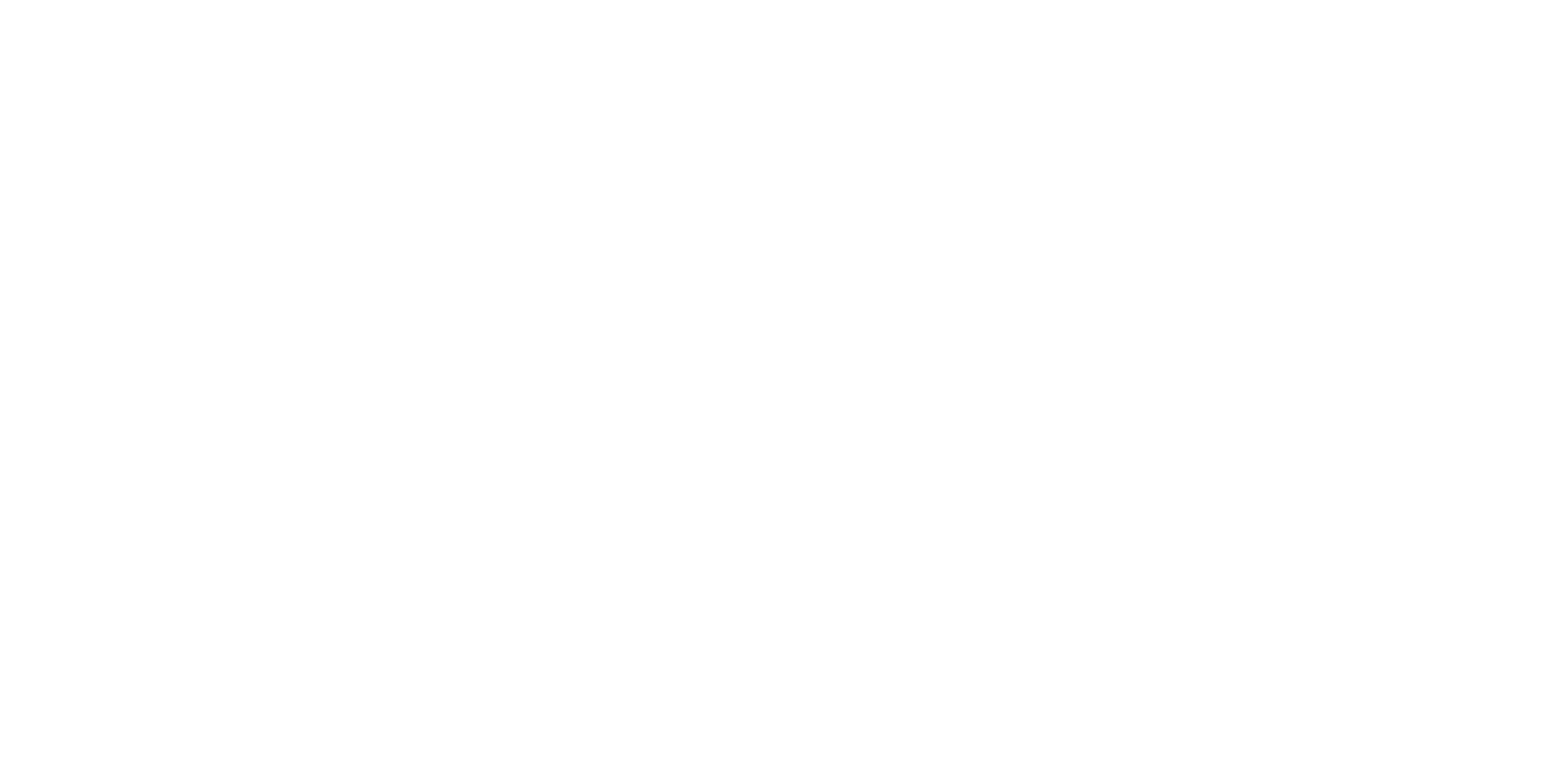 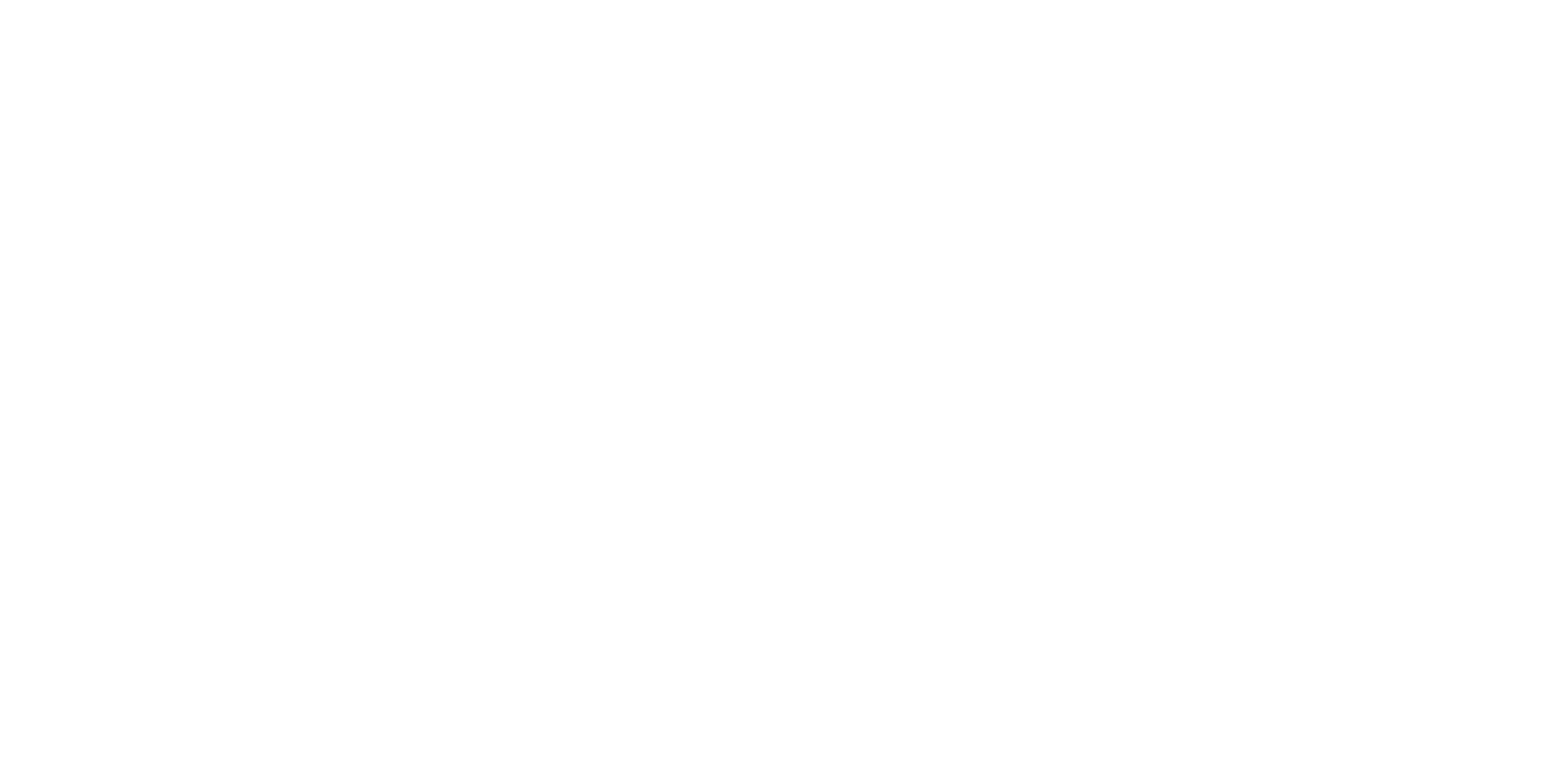 z
Into Practice
Add a footer
1/23/2023
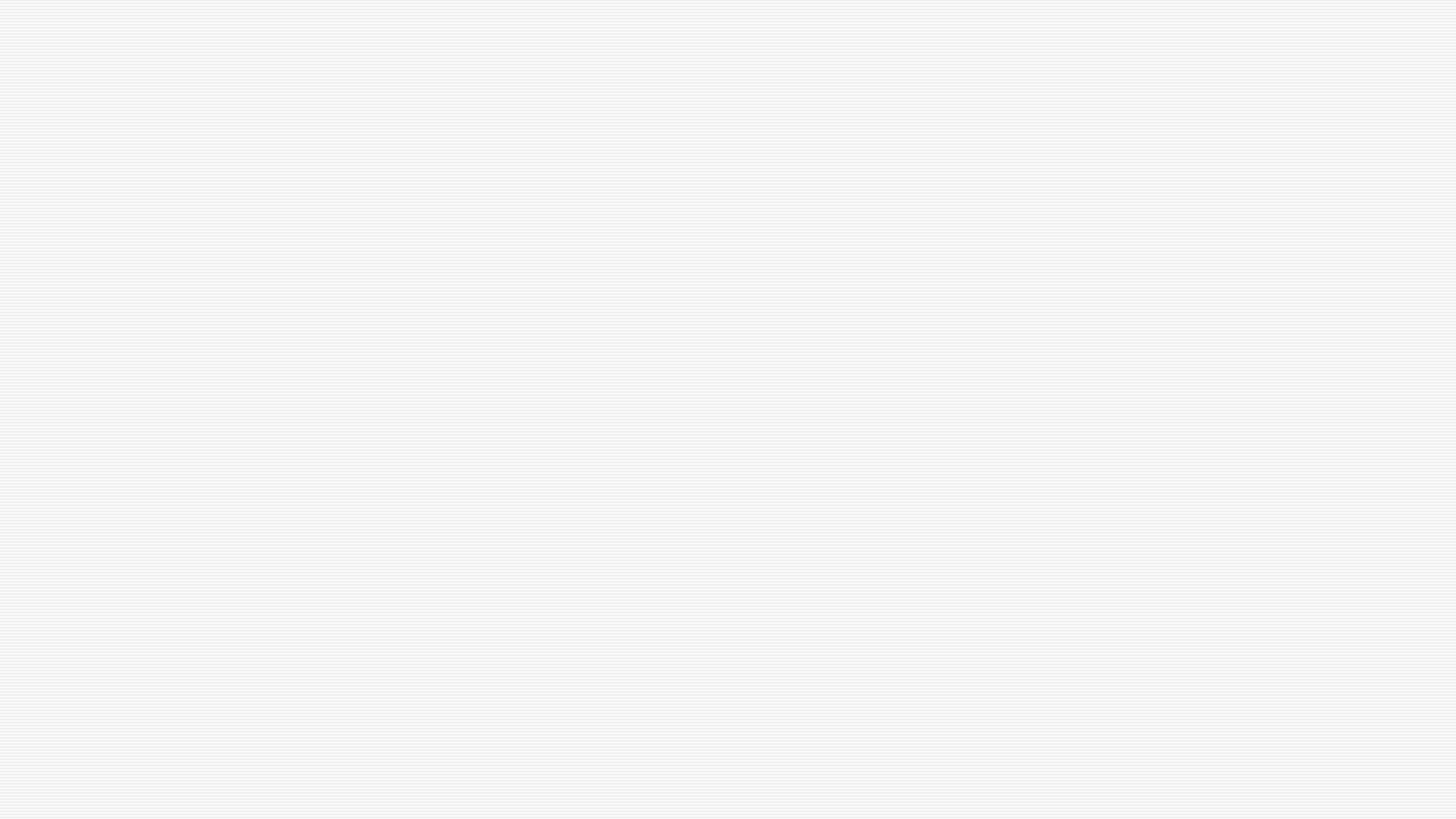 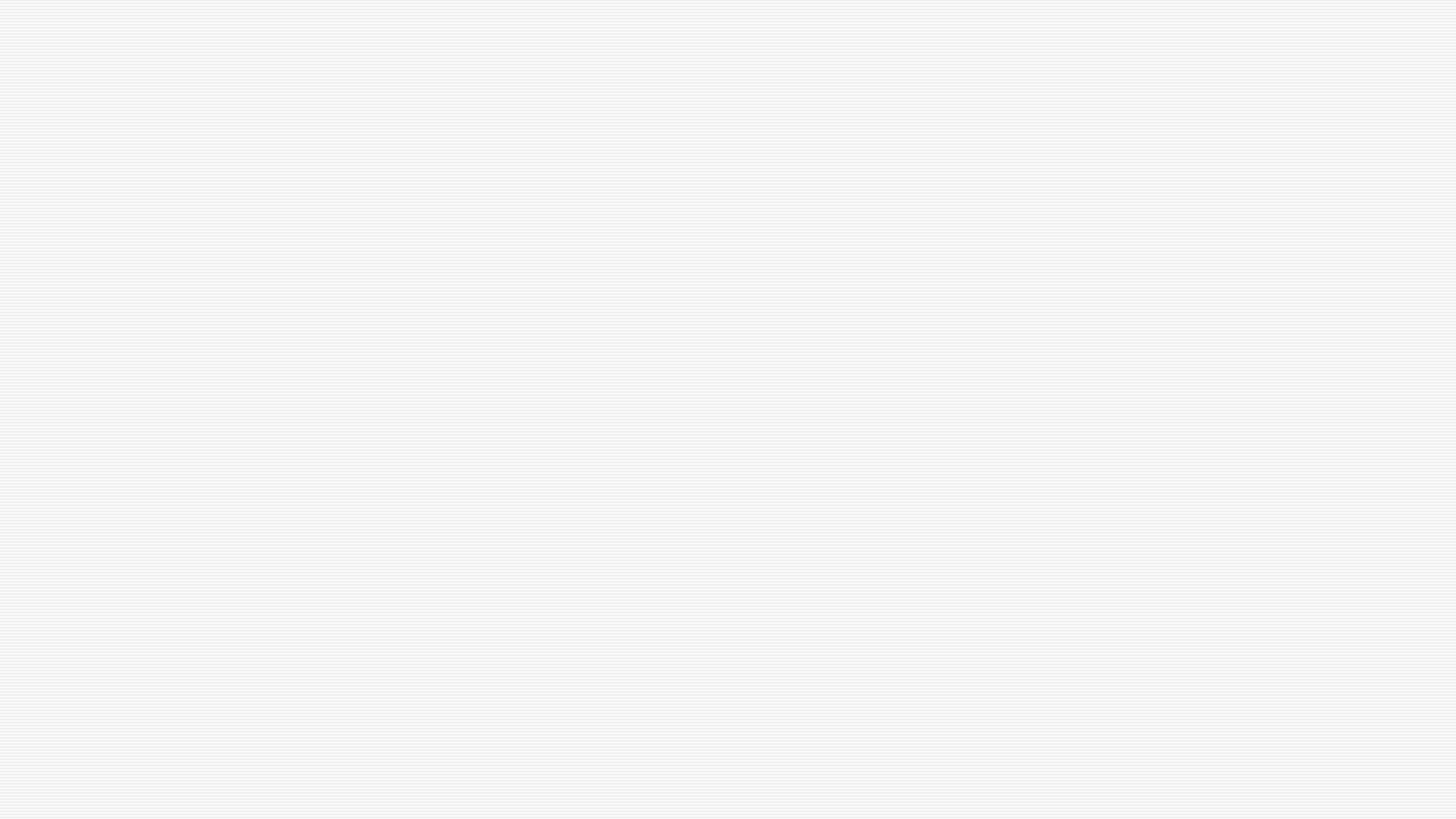 15
z
Goals of MRT
Understand reciprocity and how a value system based on reciprocity is self defeating
Have accountability
Take responsibility
Learn delayed gratification
There is wisdom in following the rules
There is more than 1 right way; which way will benefit the participant more
Learn their values and morals
Move into a set of values/morals/beliefs that lead to positive outcomes
Learn how to set and achieve goals
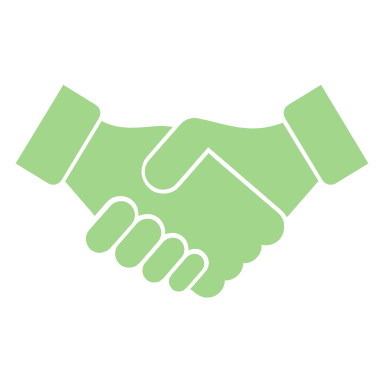 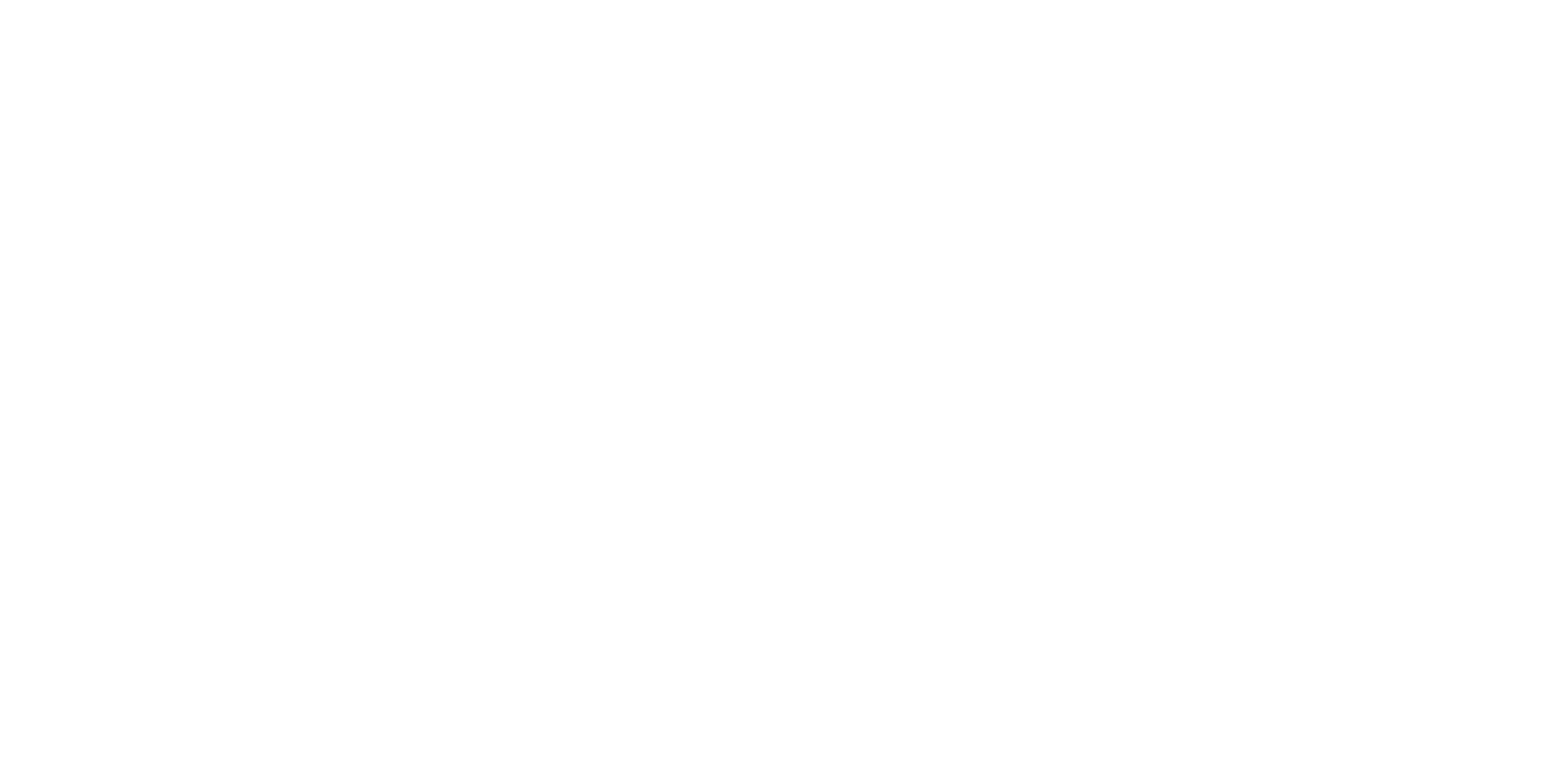 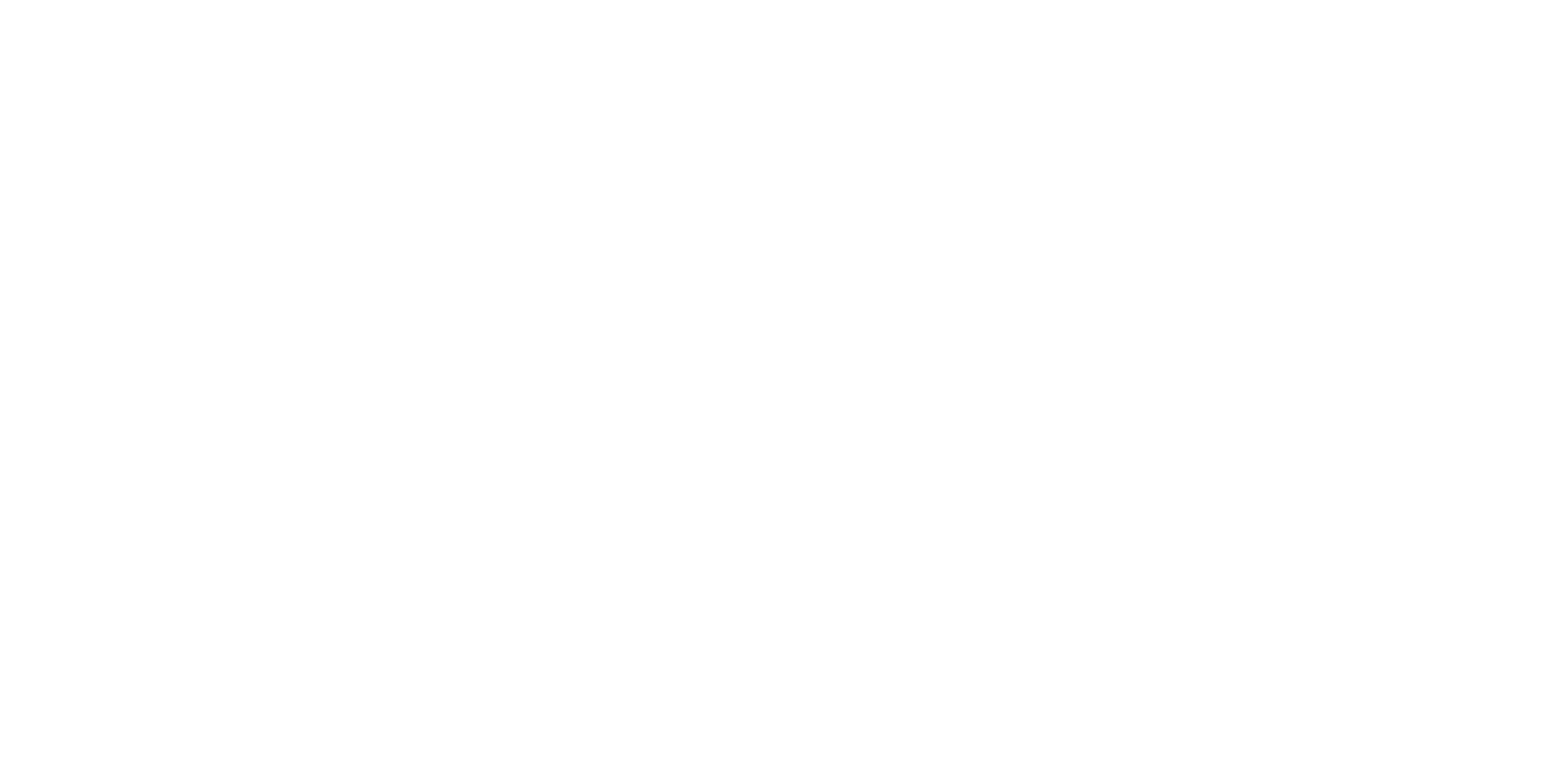 Add a footer
1/23/2023
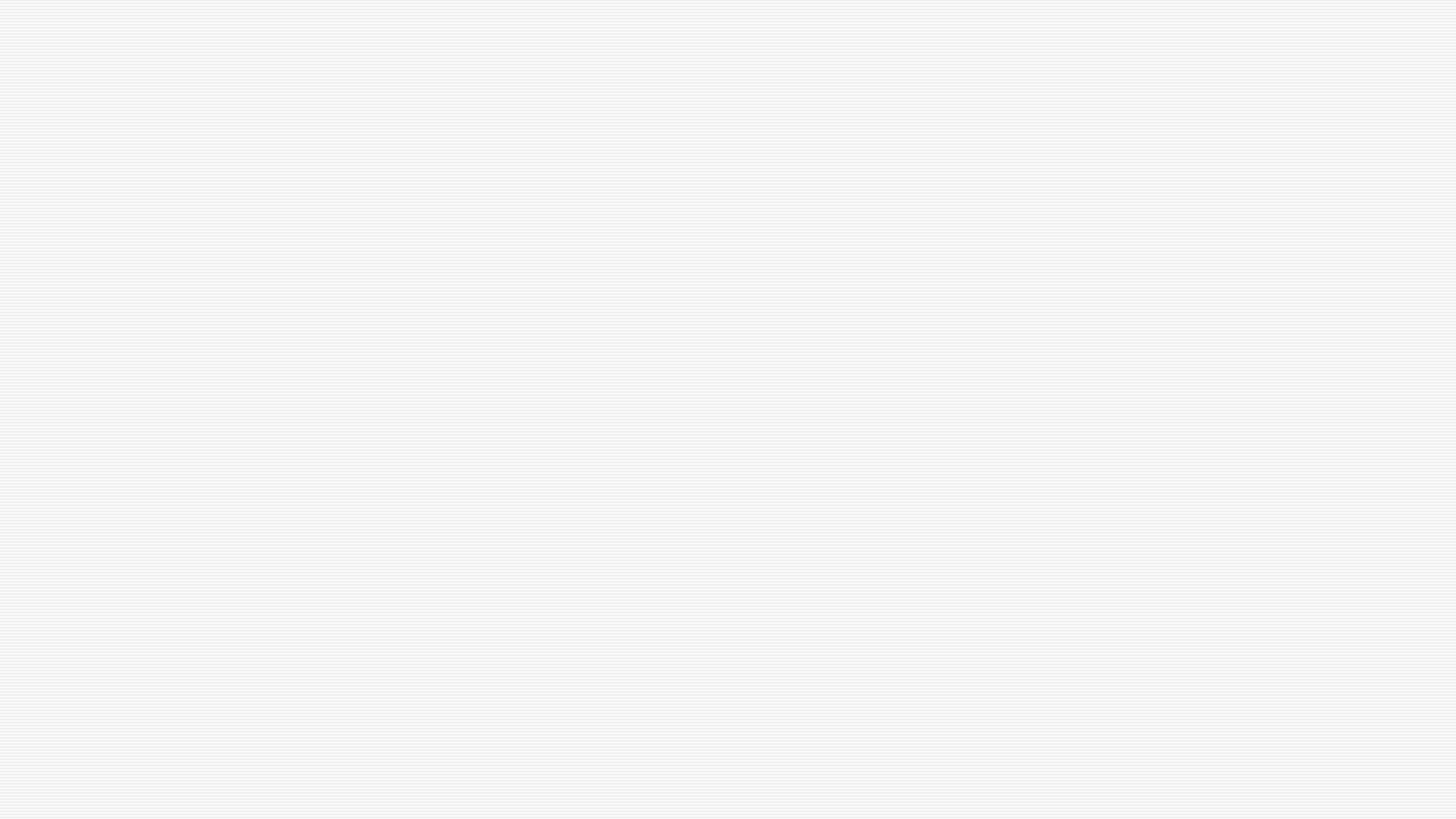 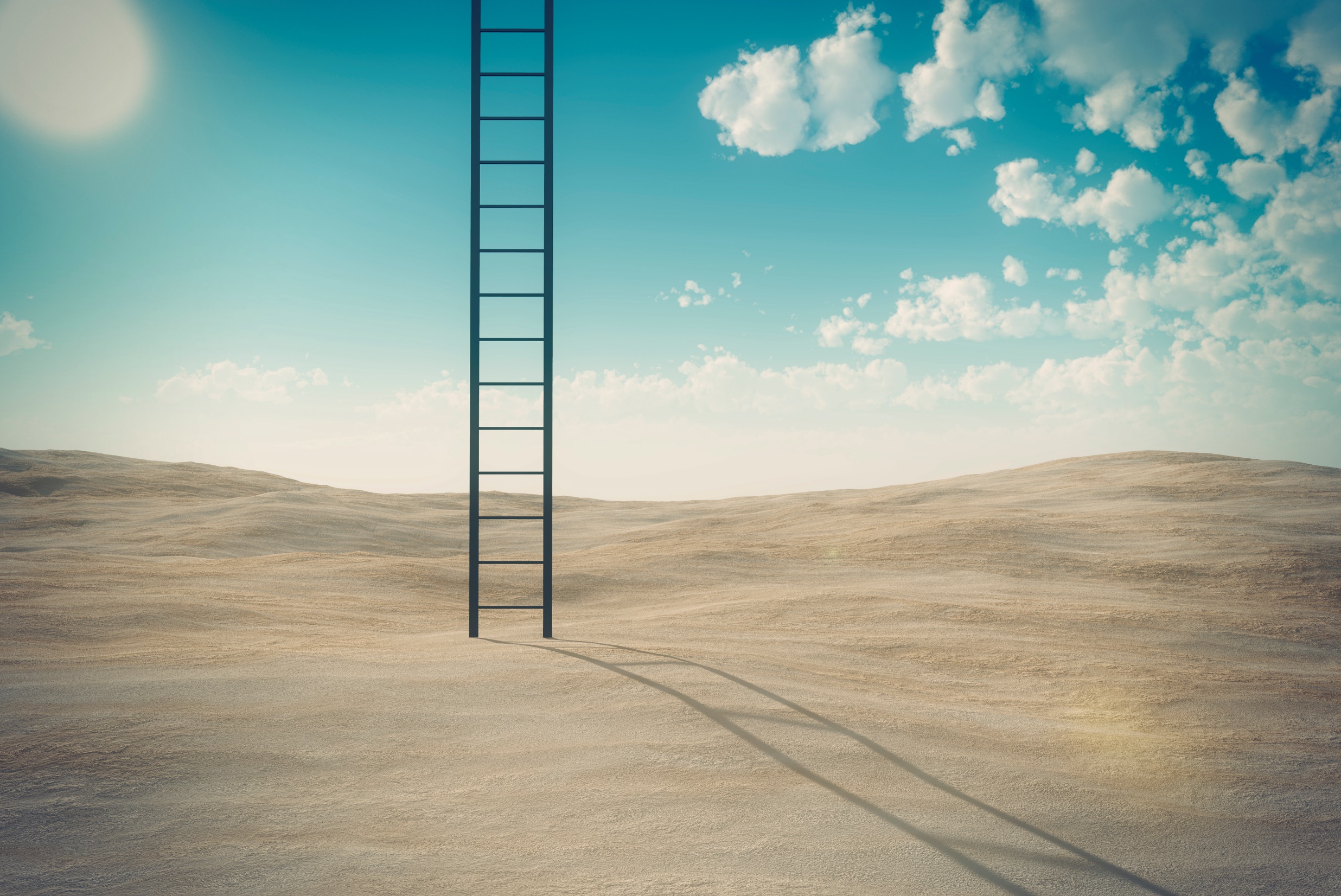 16
Freedom Ladder
Disloyalty – Step 1 honesty and step 2 trust
Opposition – Step 3 acceptance 
Uncertainty – Step 4 raising awareness
Injury – Step 5 healing damaged relationships and step 6 helping others
Non-Existence – Step 8 short term goals & consistency and step 5 long term goals and identity
Danger – Step 9 commitment to change and step 10 maintain positive change
Emergency – Step 11 keeping moral commitments
Normal – Step 12 choosing moral goals
Grace – Steps 13-16 – Evaluate relationship between inner self and personality
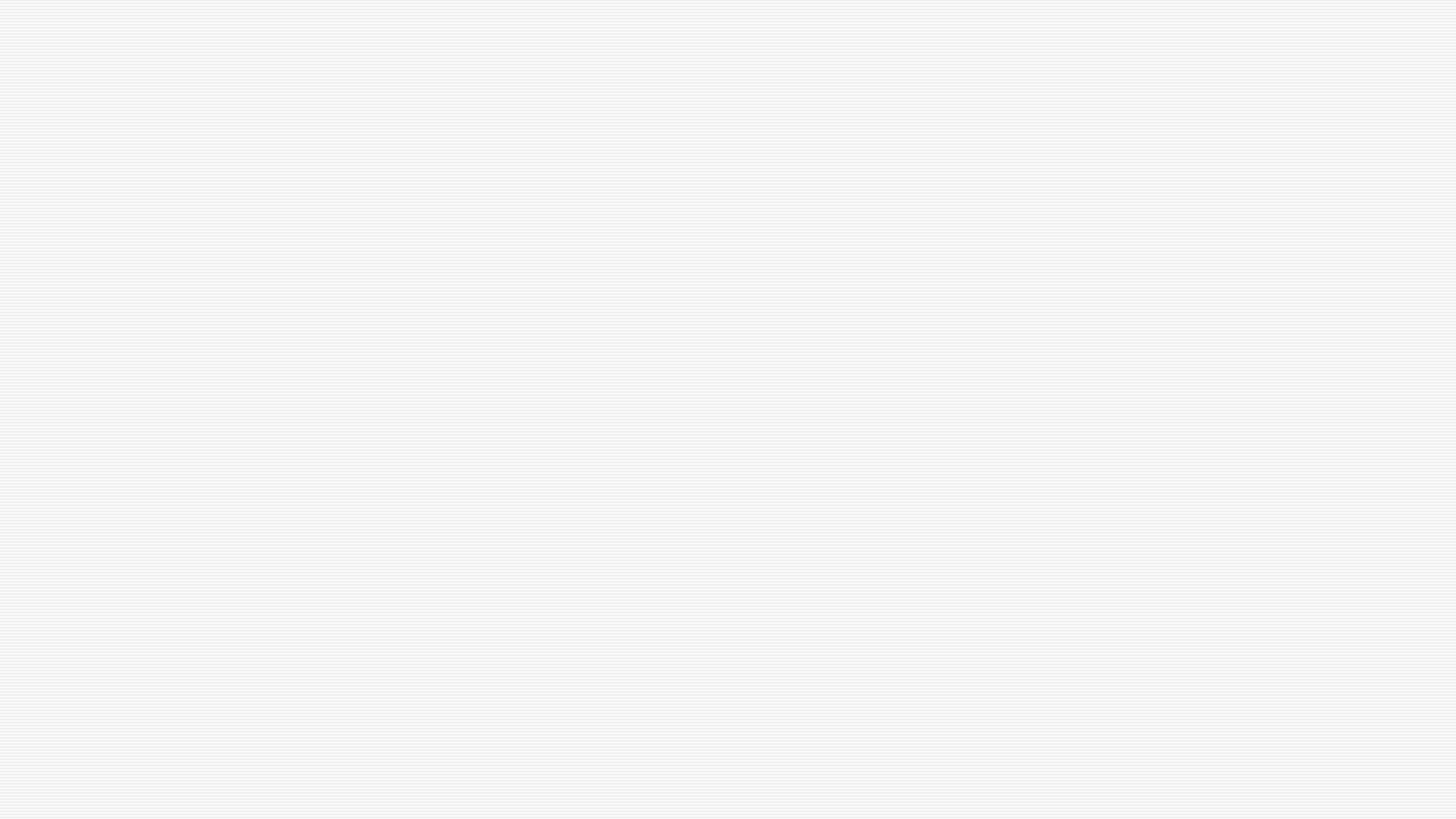 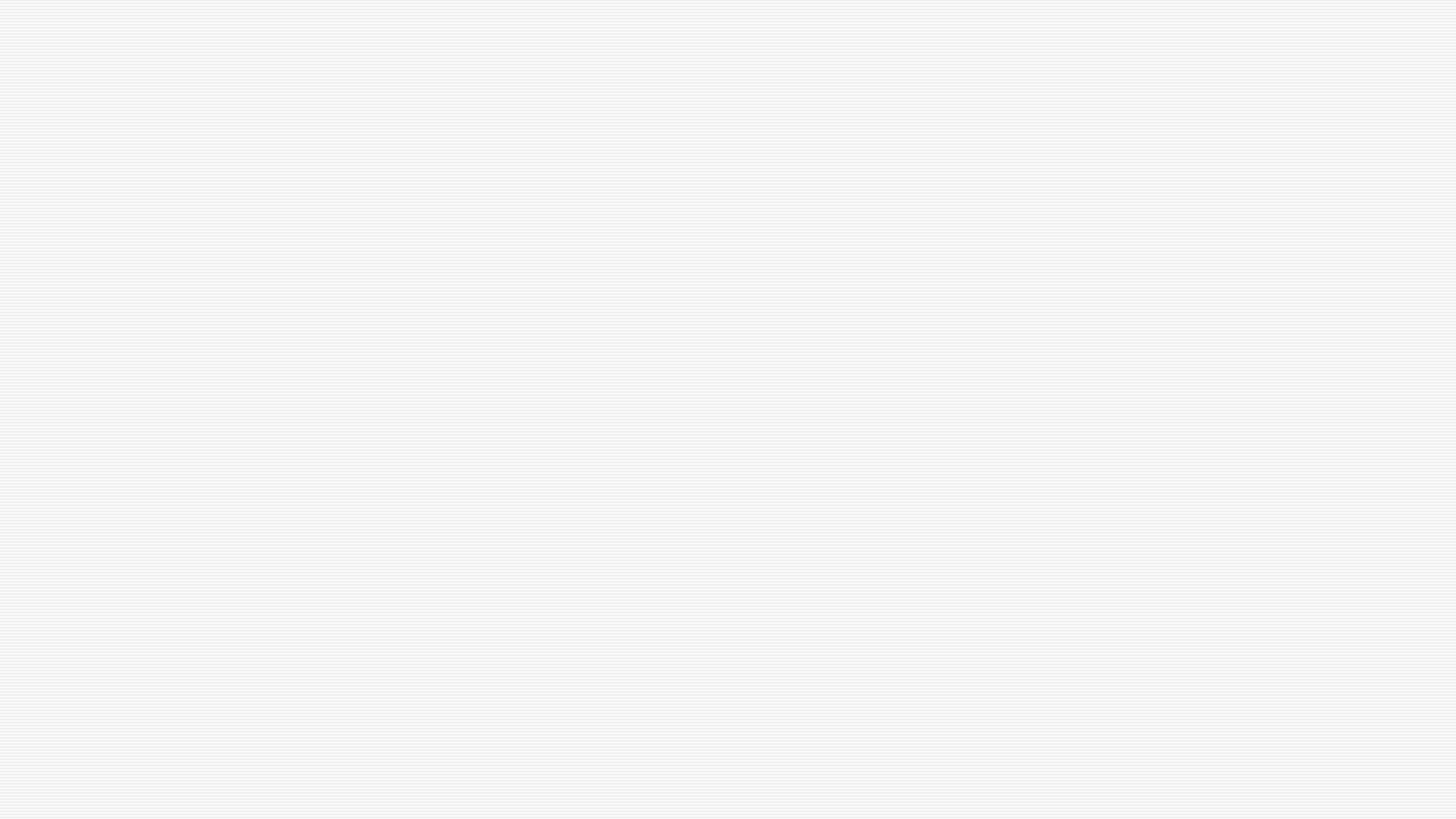 17
MRT is a structured class that begins promptly at the start time. If a participant is late, they are not allowed to present any step-work and have to wait until the next week to present. This teaches the clients accountability, structure and delayed gratification.
Each instructor is given a facilitators guide that tells them how to respond to each step that is shared and what would pass/fail. 
MRT is a peer led group what this means is that our participants grade each other and help hold each other accountable. The facilitator is strictly there just to ensure rules are being followed.
This course is designed to help participants form different morals and instill structure and consistency in their lives. It also teaches them that rules are in place for a reason and that even the small rules matter in the big scheme of things. 
In group participants are encouraged to work with their peers, help hold each other accountable and empower our participants.
z
The group process
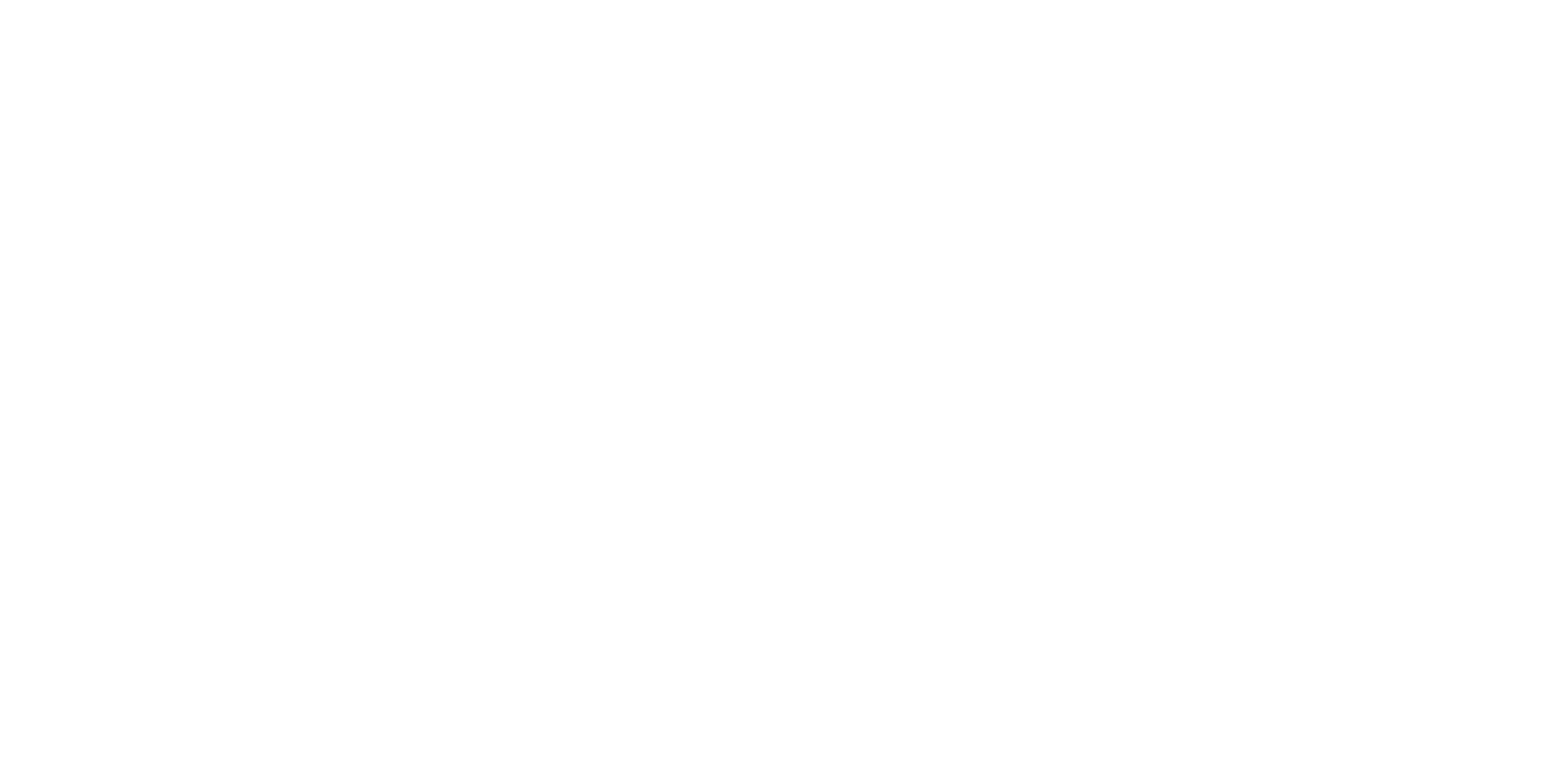 Add a footer
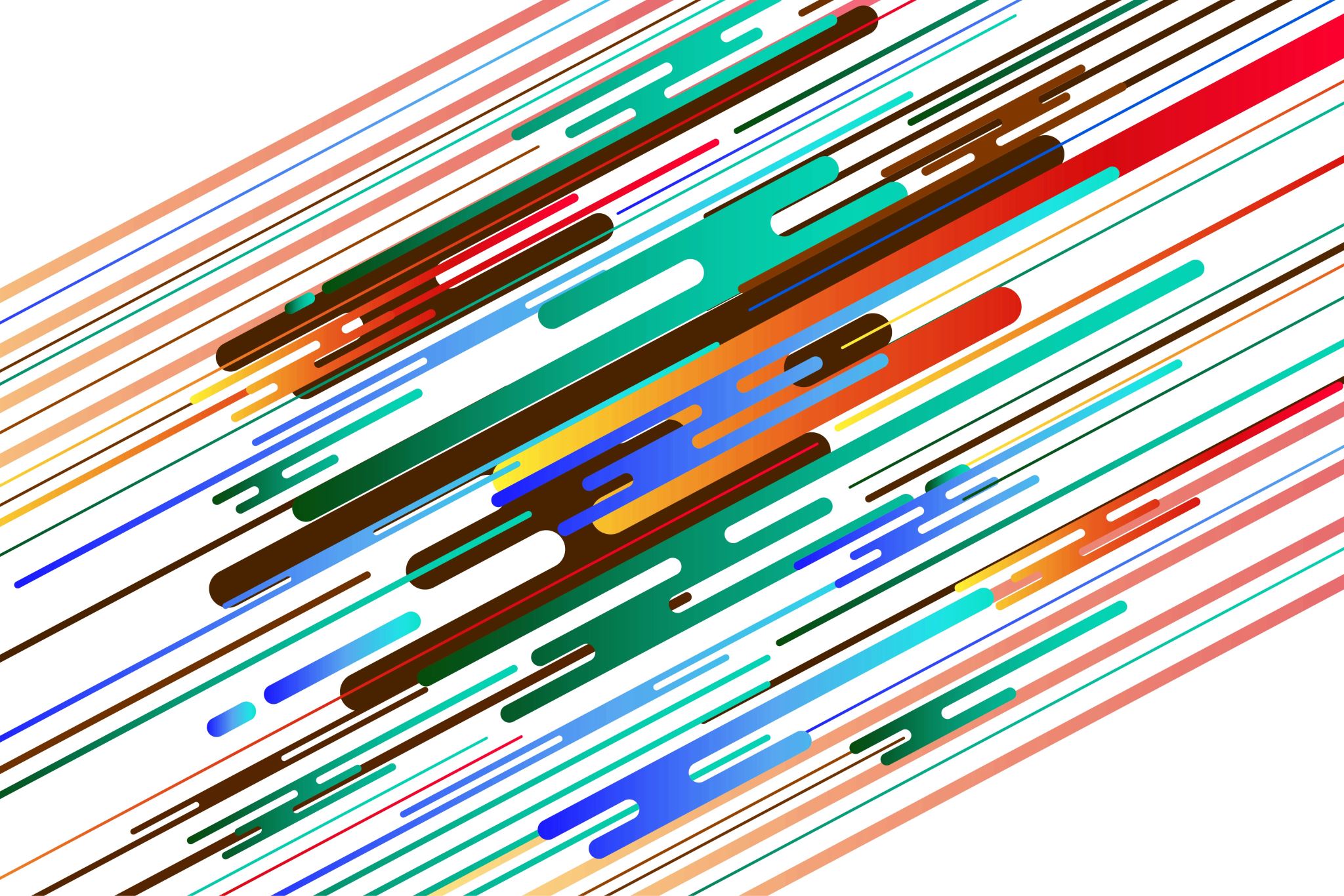 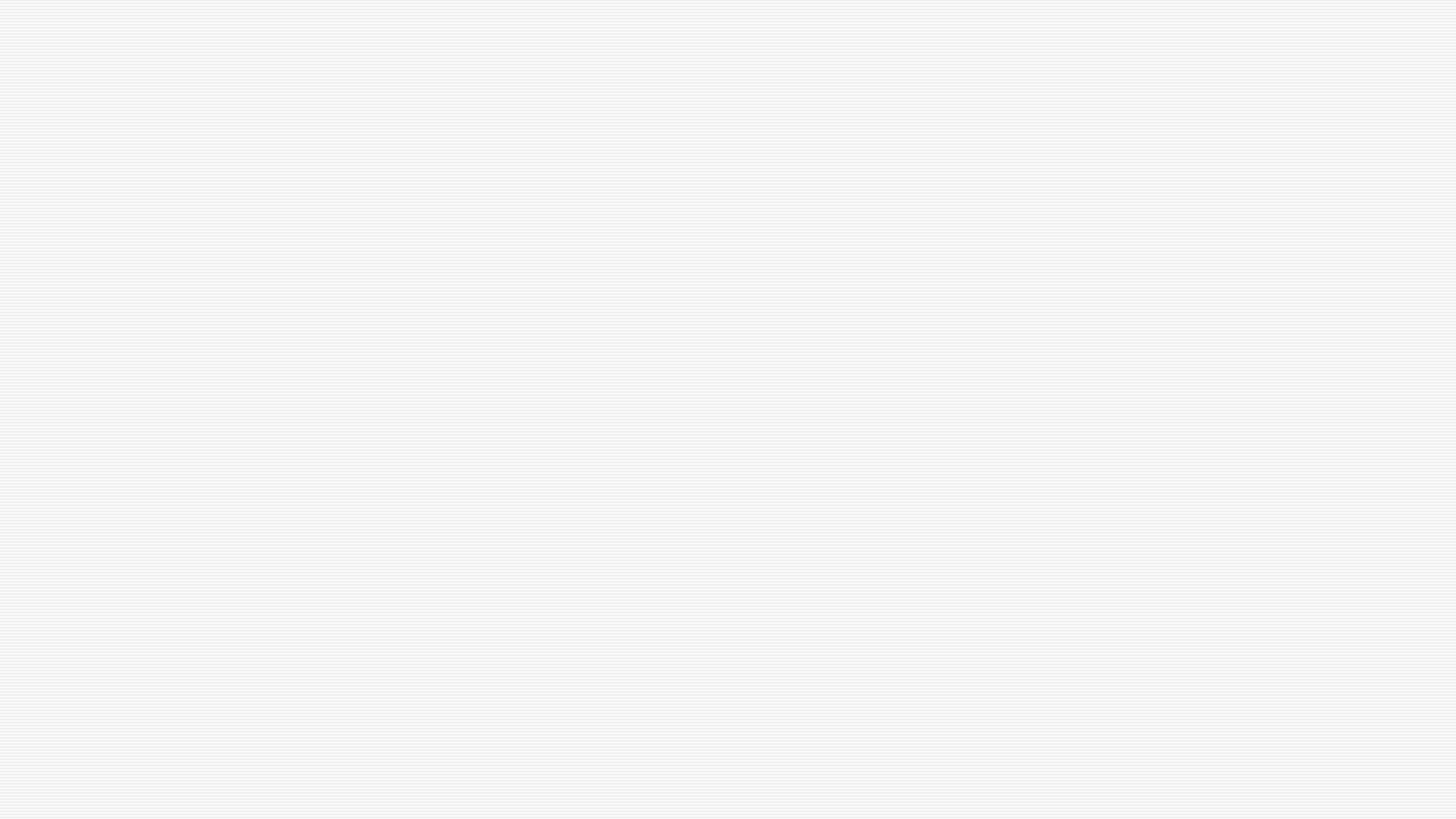 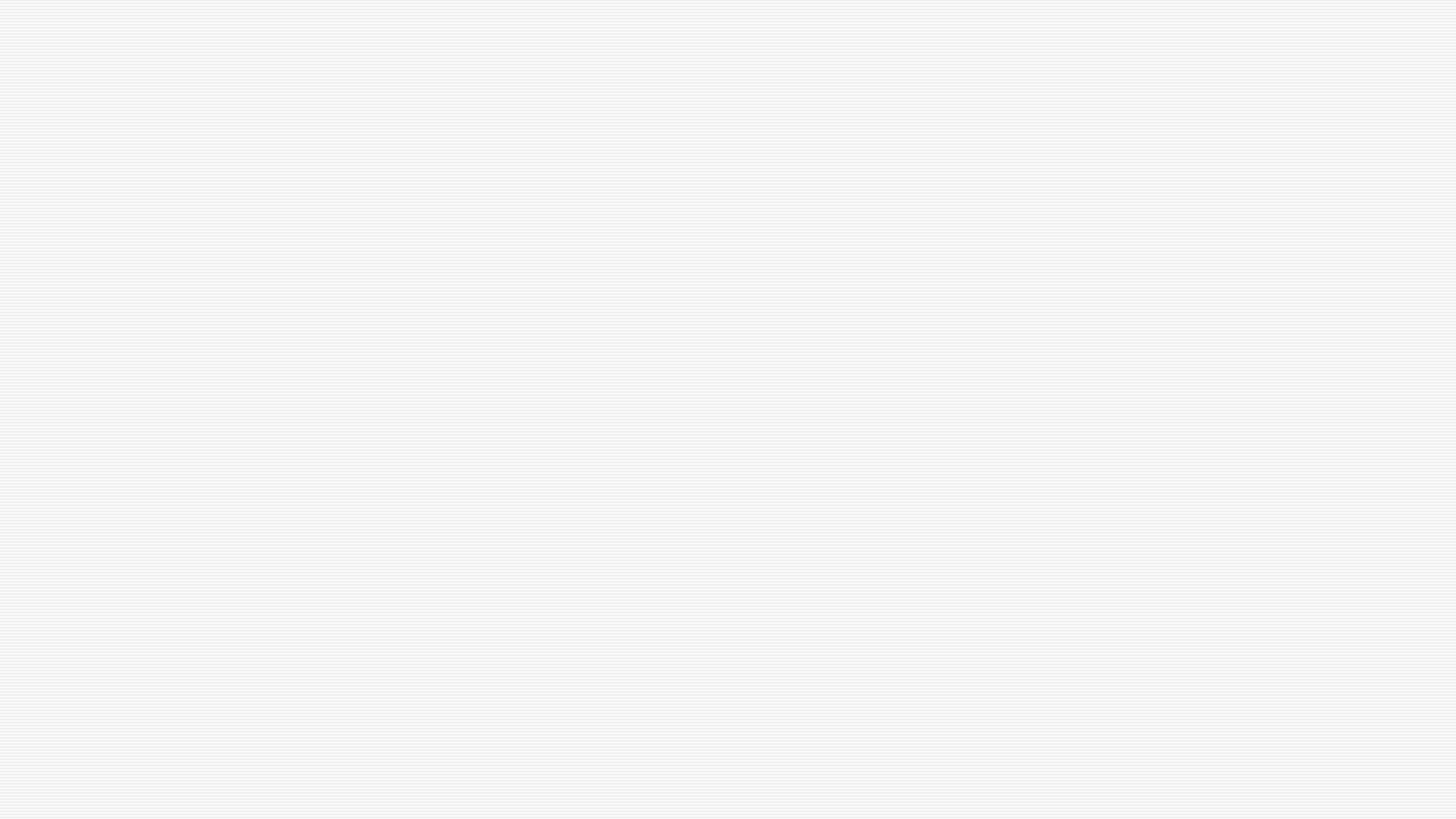 18
MRT utilizes CBT, which is an evidence-based practice. 
Research shows 36% reduction in the odds of recidivism per a study analysis done for the Virginia Adult Drug Treatment.
In other studies, MRT-treated participants showed a relative reincarceration rate 25%-35% lower than those who were not enrolled in MRT.
Throughout the research it has show significantly lower recidivism rates for those who have gone through the MRT class successfully.
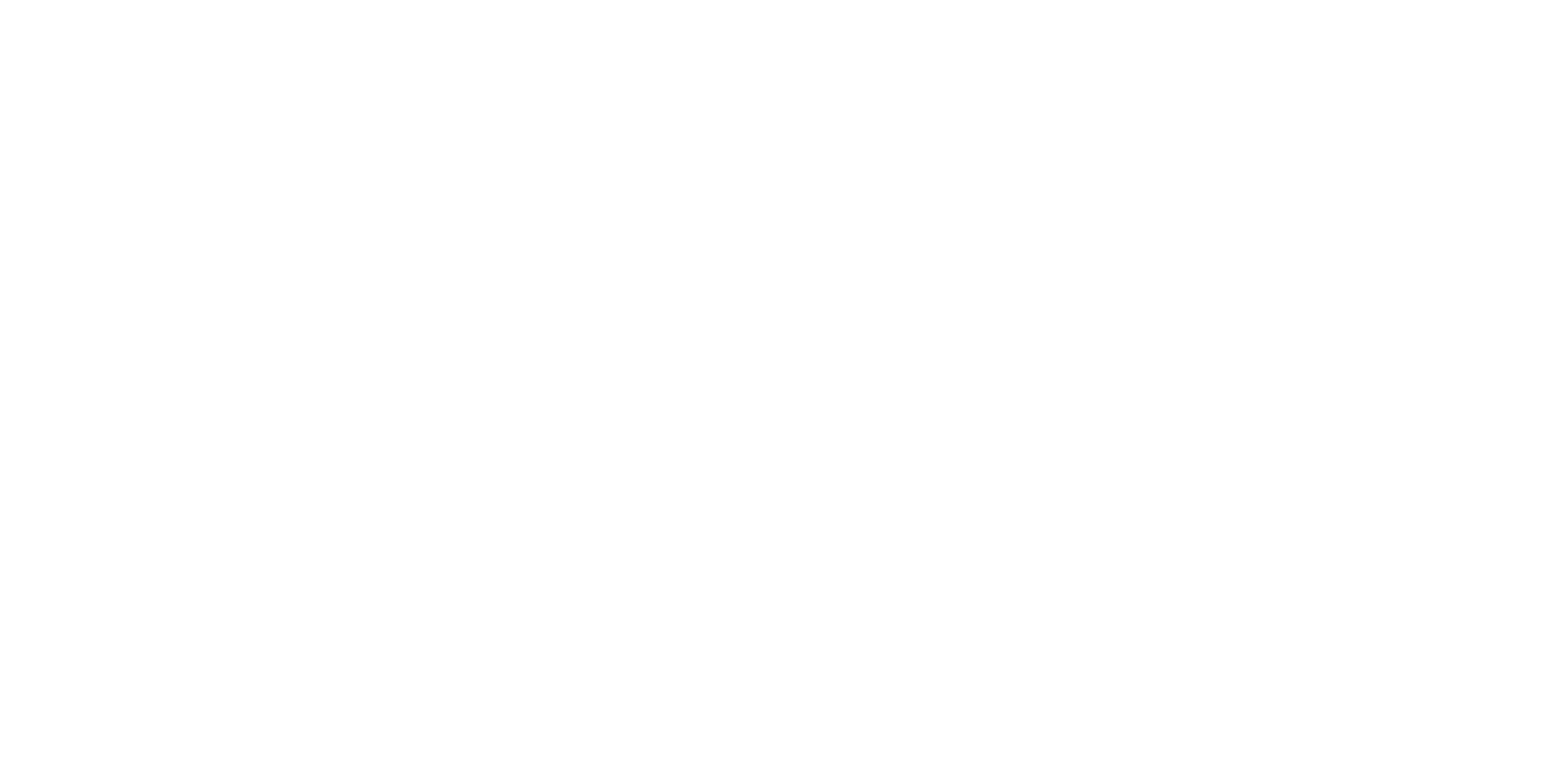 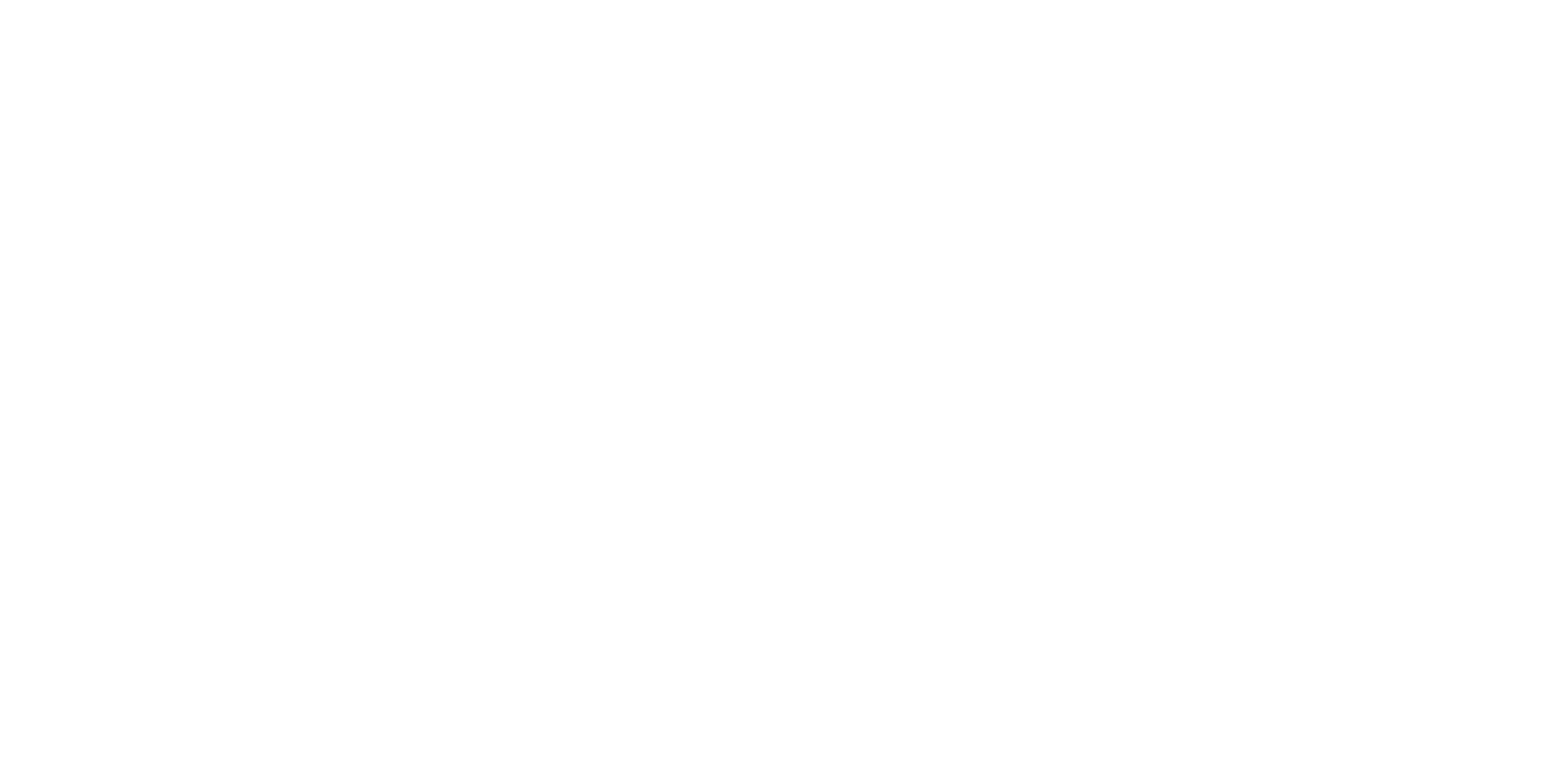 z
Why does MRT work?
Add a footer
19
Conclusion & Questions
Add a footer
1/23/2023
20
References:
Swan, Steve (2016). CIBHS Evidence – based practices symposium: moral Reconation therapy. Retrieved from: https://work.cibhs.org/sites/main/files/file-attachments/fri_1030_sacramento_swan_cibhspresentationfinal4-16.pdf?1481583213 

https://www.ccimrt.com/about/our-story/
Add a footer
1/23/2023